Arizona
Nancy J. Selover, Ph.D.
State Climatologist
School of Geographical Sciences & Urban Planning
Senior Sustainability Scientist, Global Institute of Sustainability
Arizona State University
selover@asu.edu
http://azclimate.asu.edu/
AASC 37th Annual Meeting July 9-12, 2012
Destin, FL
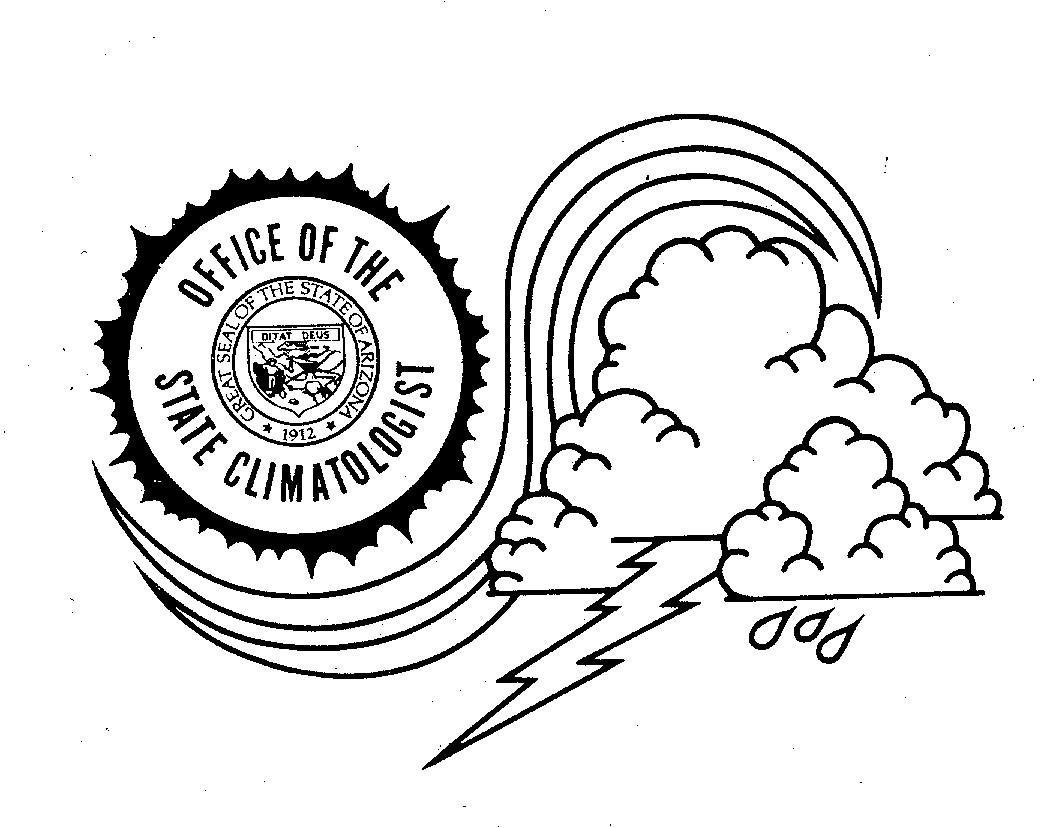 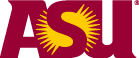 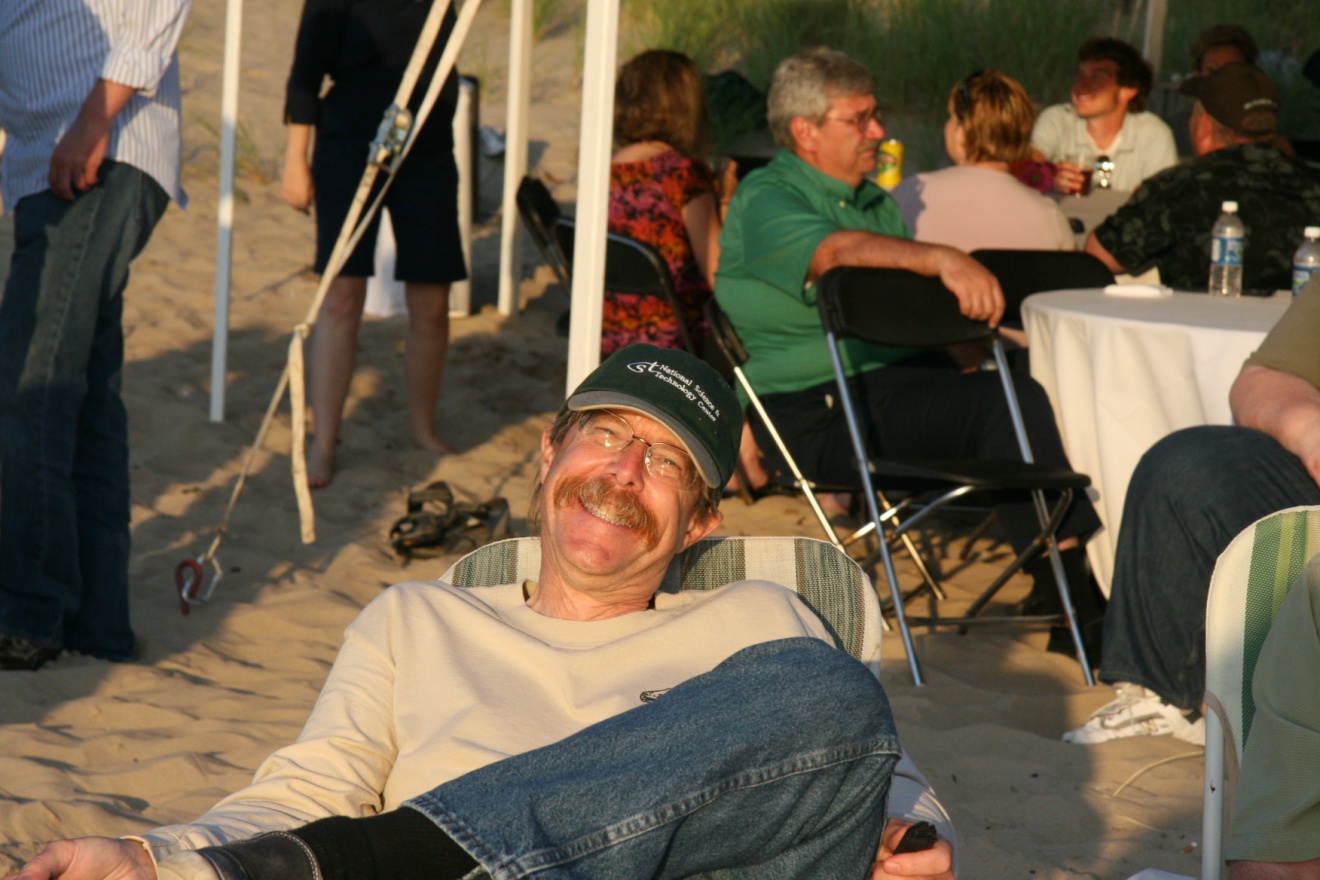 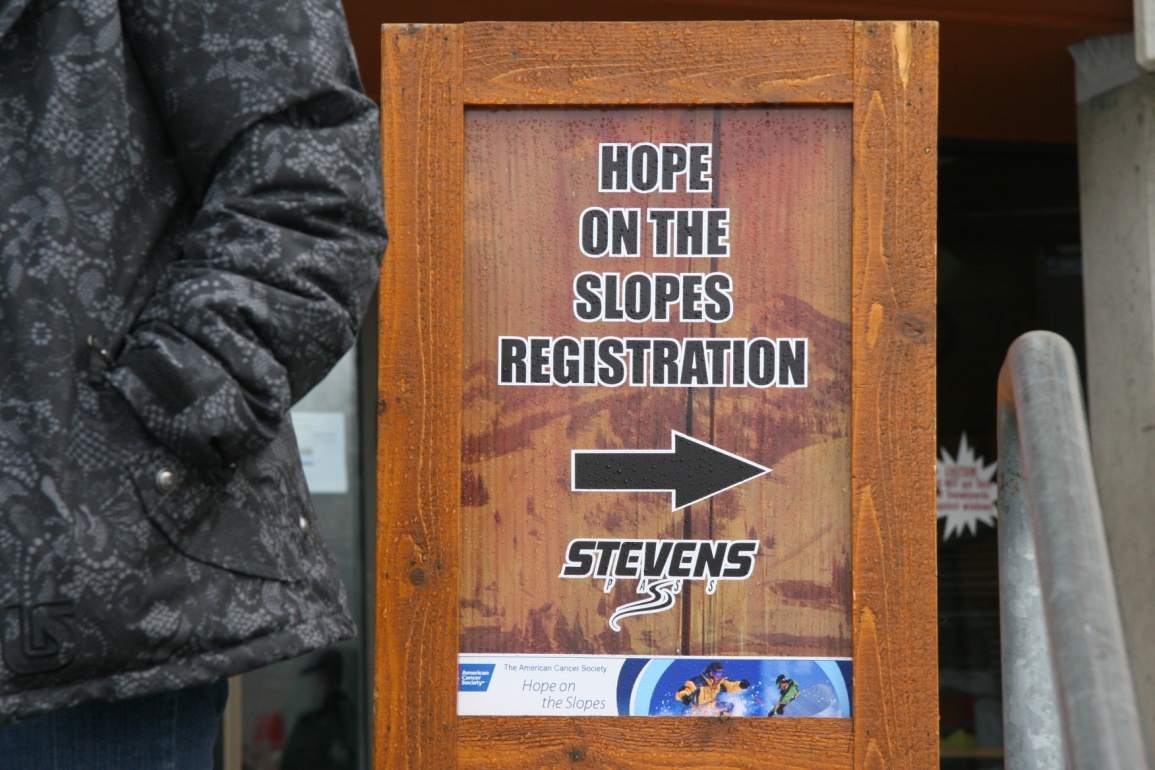 Hope on the Slopes
We raised over $1600 for Scott Archer and Jan Curtis
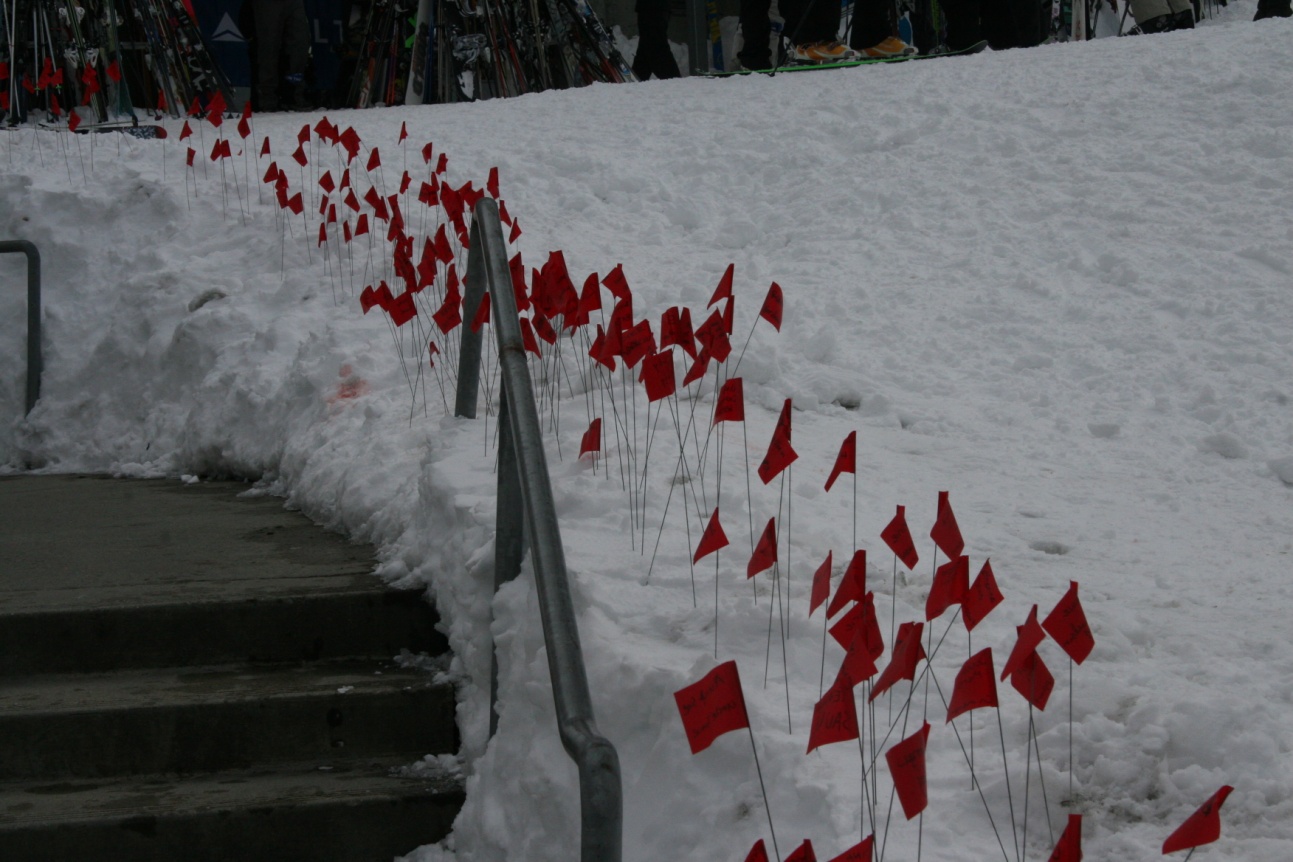 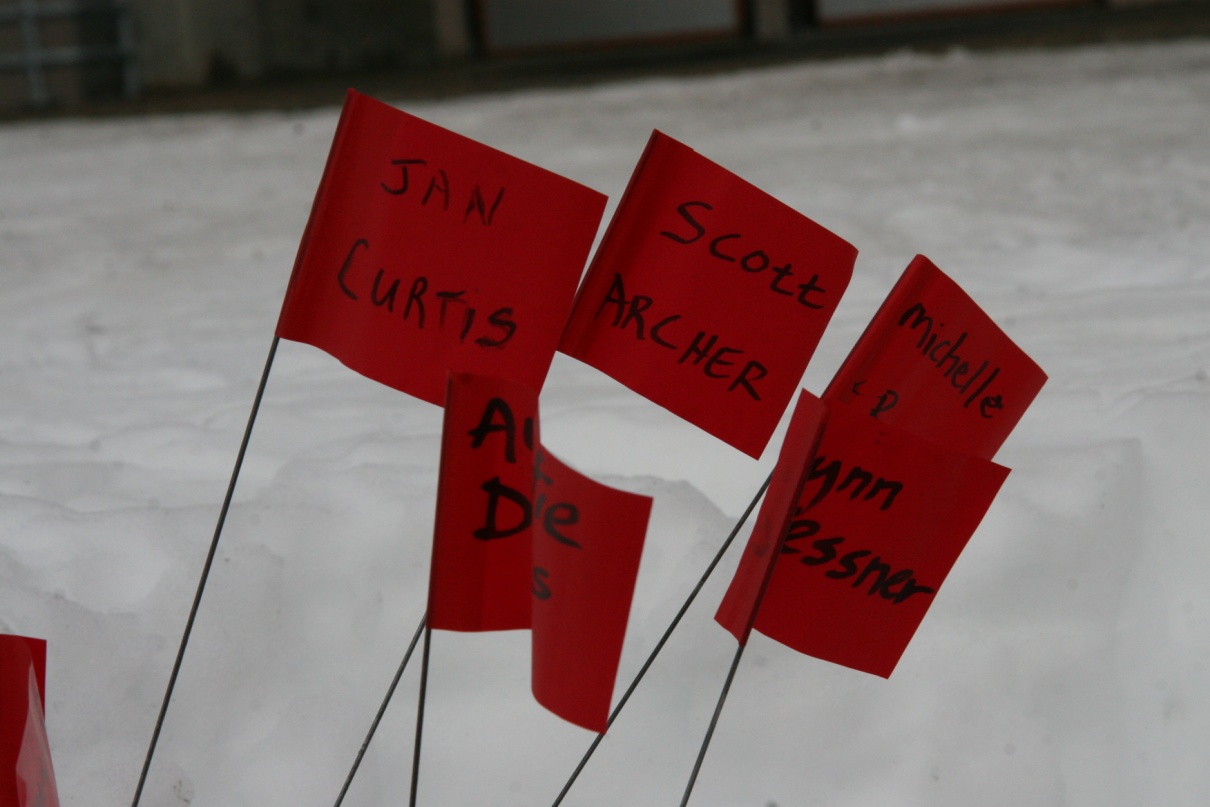 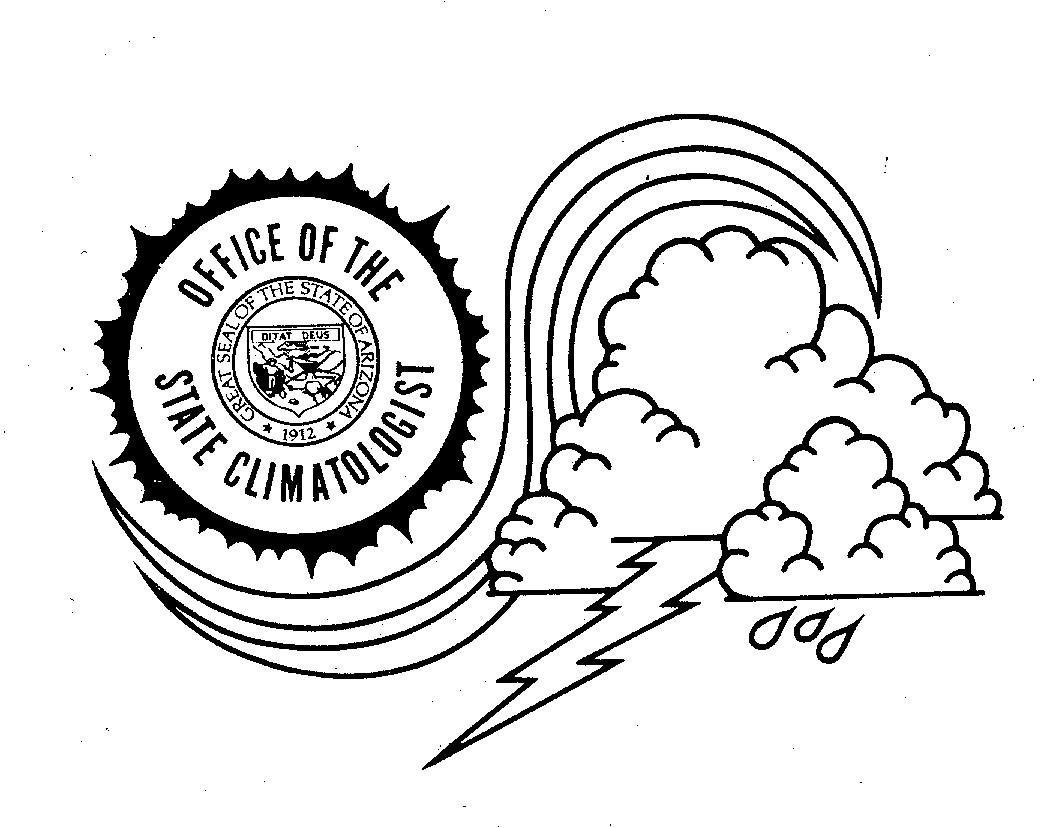 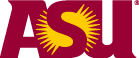 GIS Skills in Climatology
Updating geodatabases
Preparing maps (drought) – automating maps with python scripting
Working with GIS applications
GIS visualizations and animations for decision making tools – e.g. sea level rise
Authoring and deploying fast web maps
Publishing Optimized Map Services – (NOAA Coastal Services) 
SQL server queries
Generating kml/kmz files for importing into GoogleEarth
Exportable shapefiles.
Spatial Analyses using multiple layers and buffers, including DEMs, Geology, land cover, hydrology, etc.
Calculating spatial indices, Palmer, MBDI, SPI, drought, etc.
Interpolation – which method is best for which variable.
Combining surface, radar, satellite, aerial photos, and other spatial data for decision making – i.e. evacuation routes, storm damage, etc.

Most important is the background discipline – meteorology, climatology, hydrology, etc.
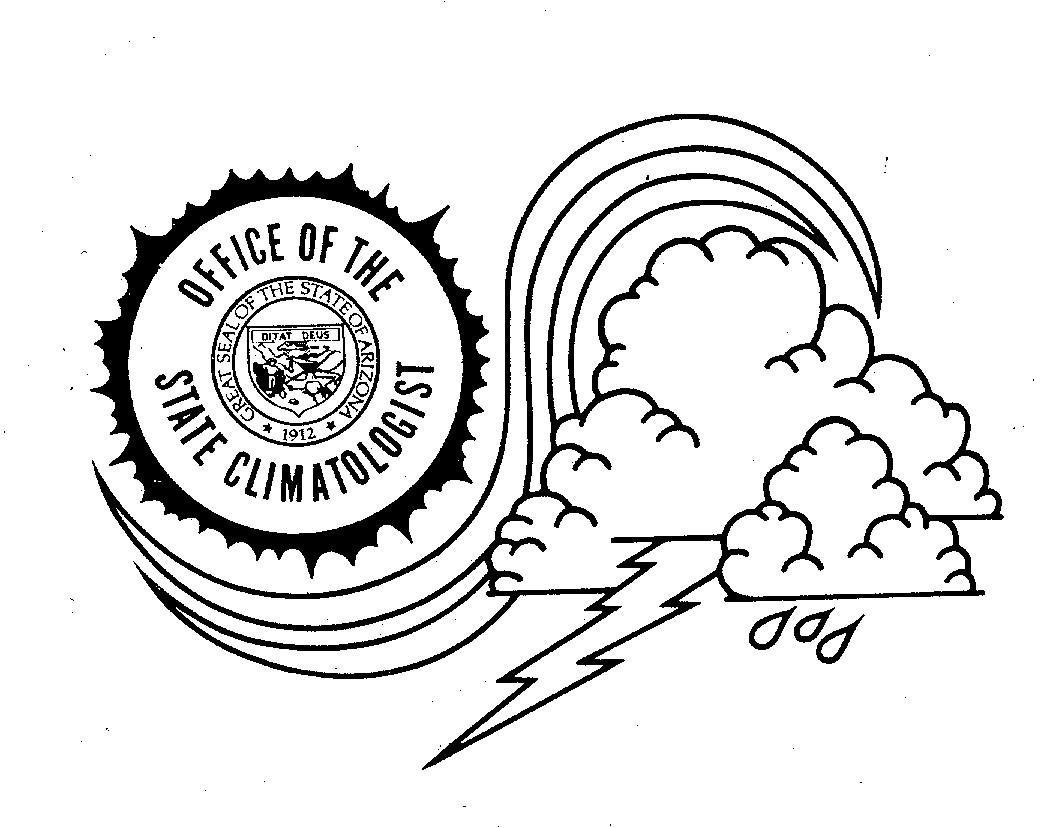 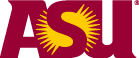 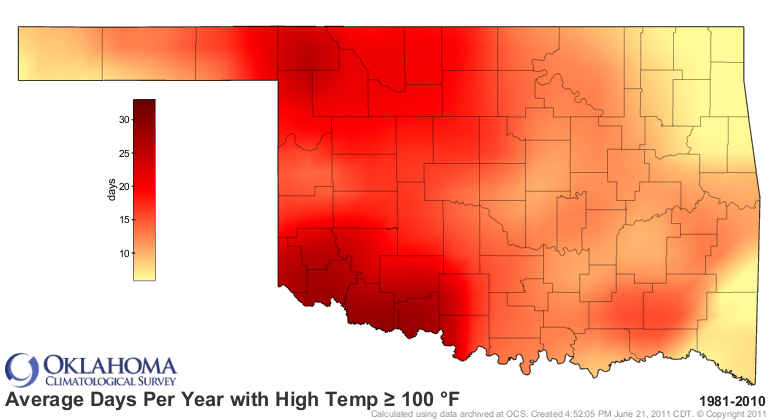 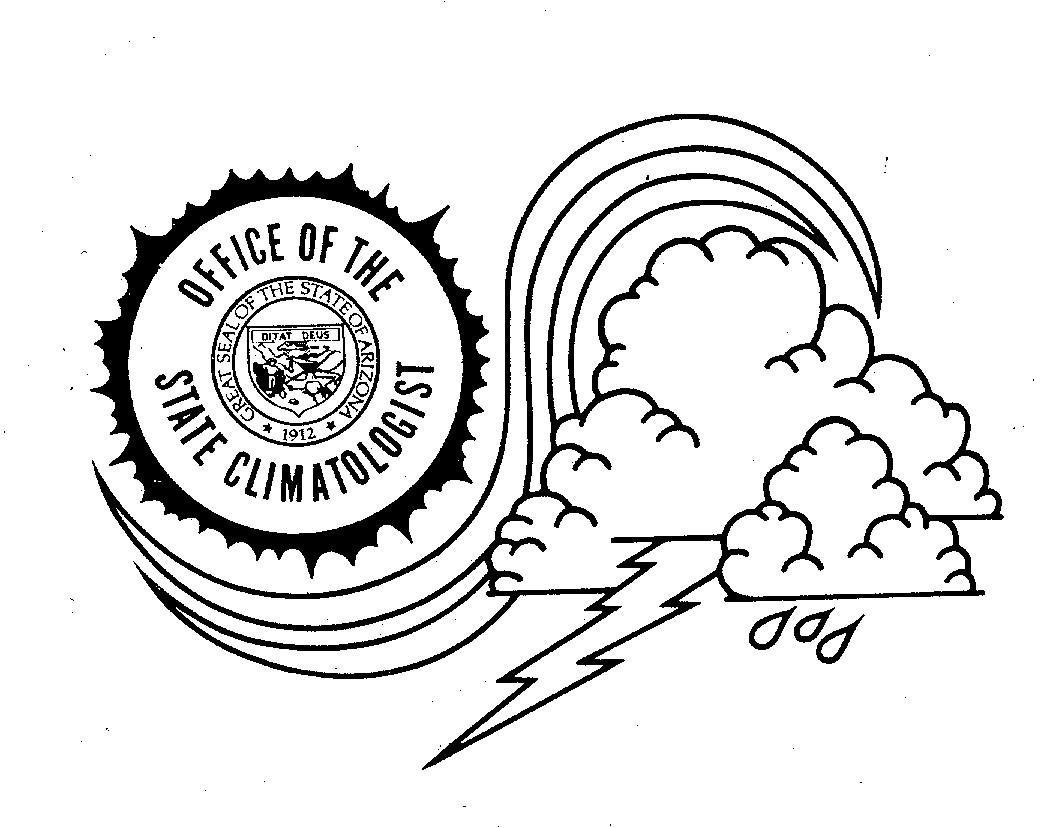 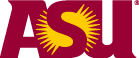 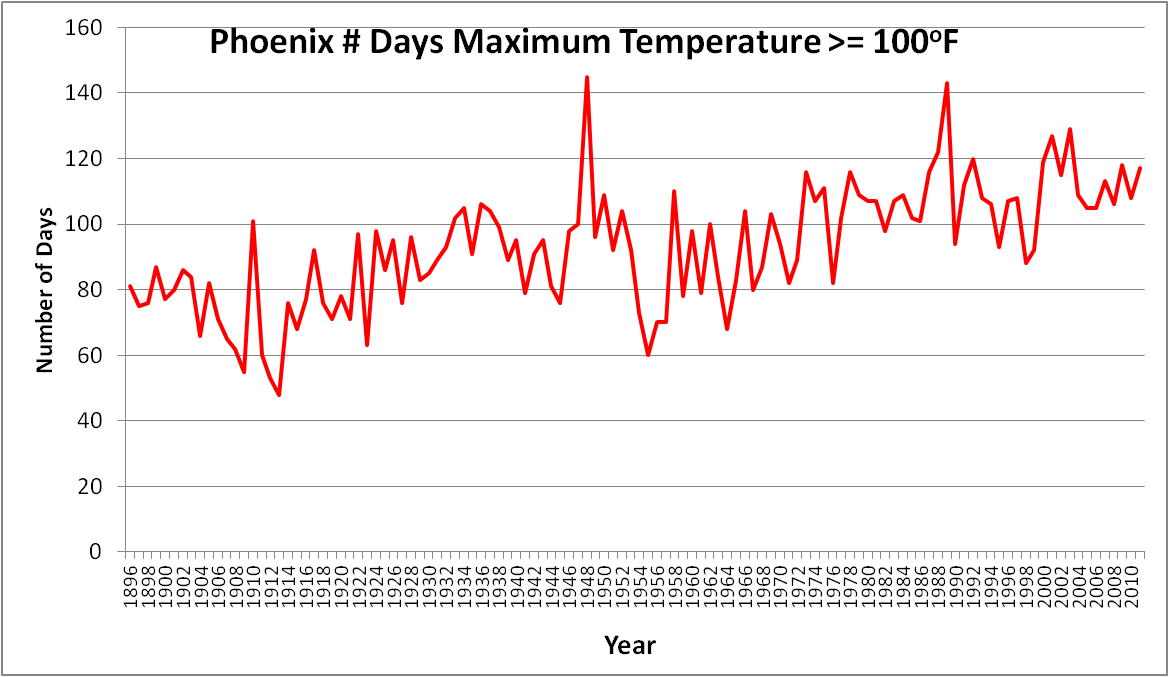 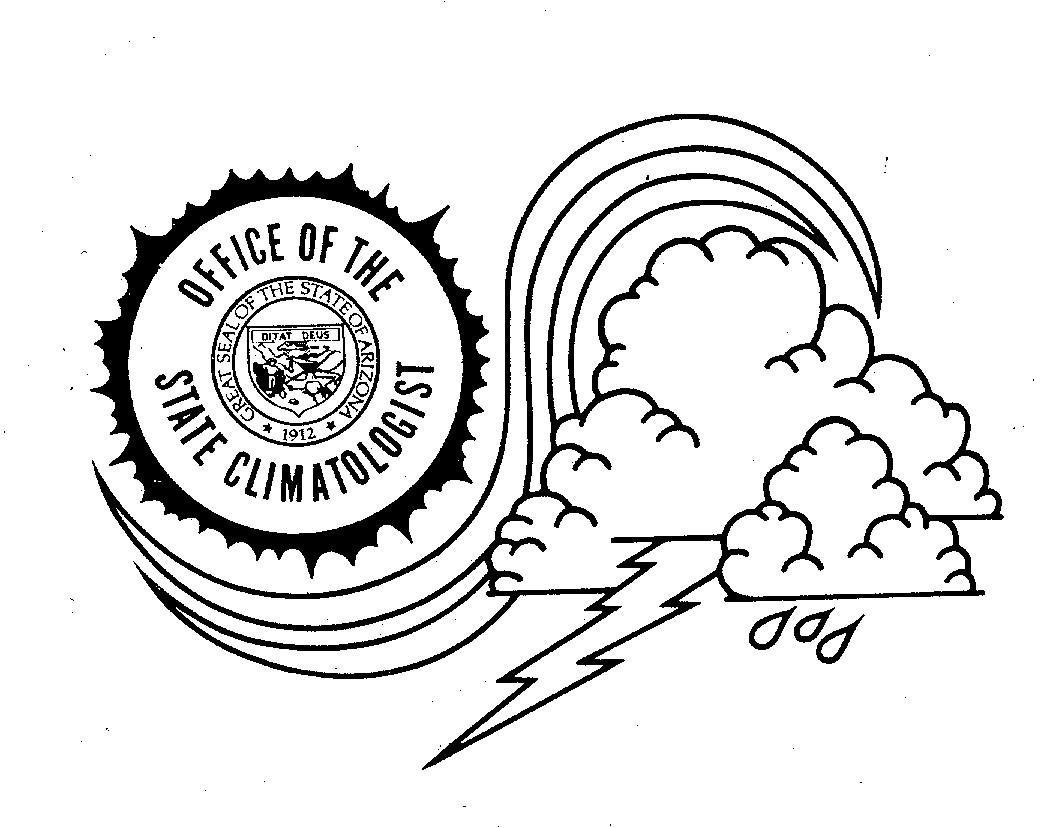 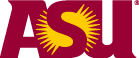 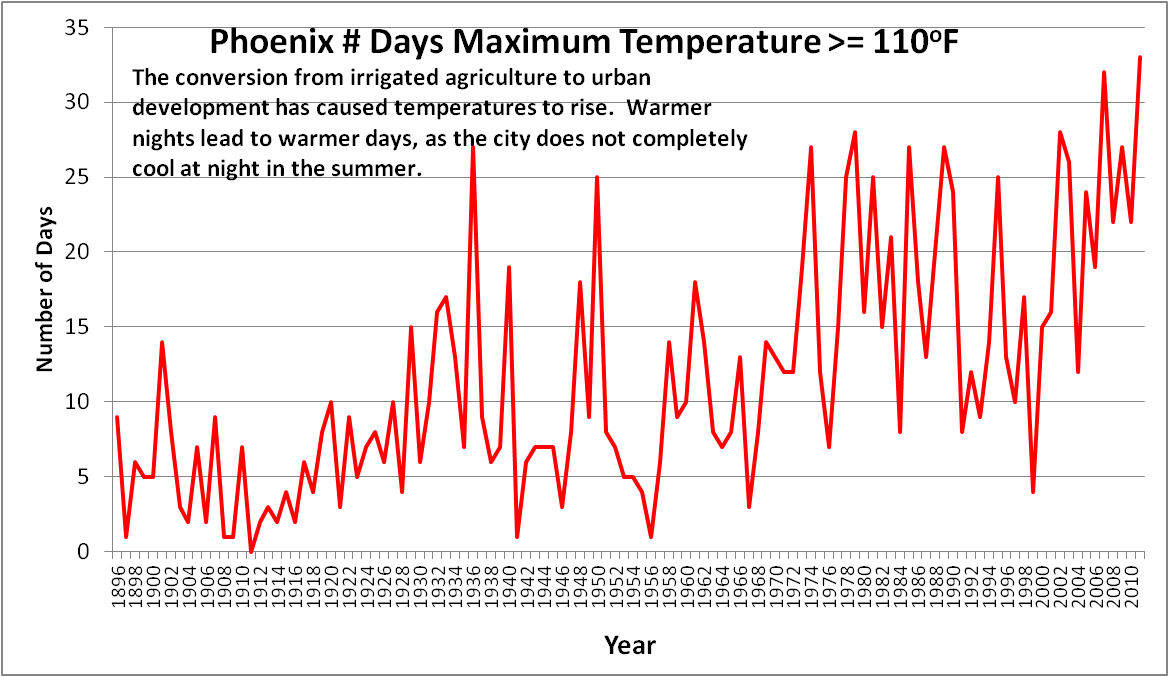 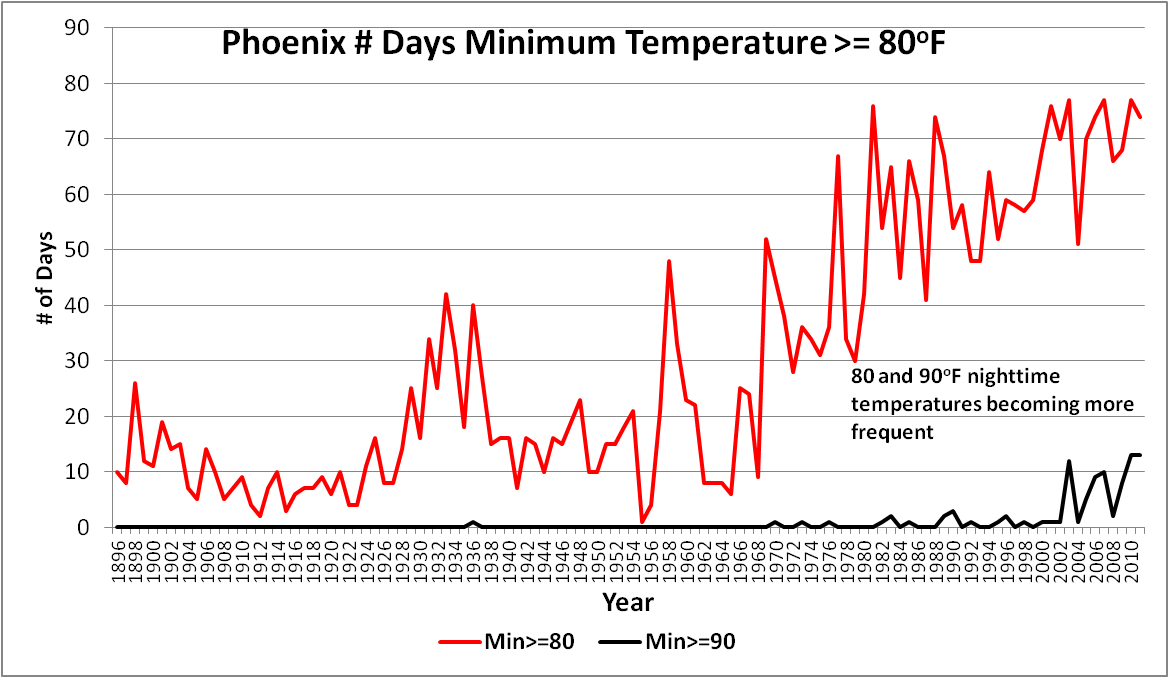 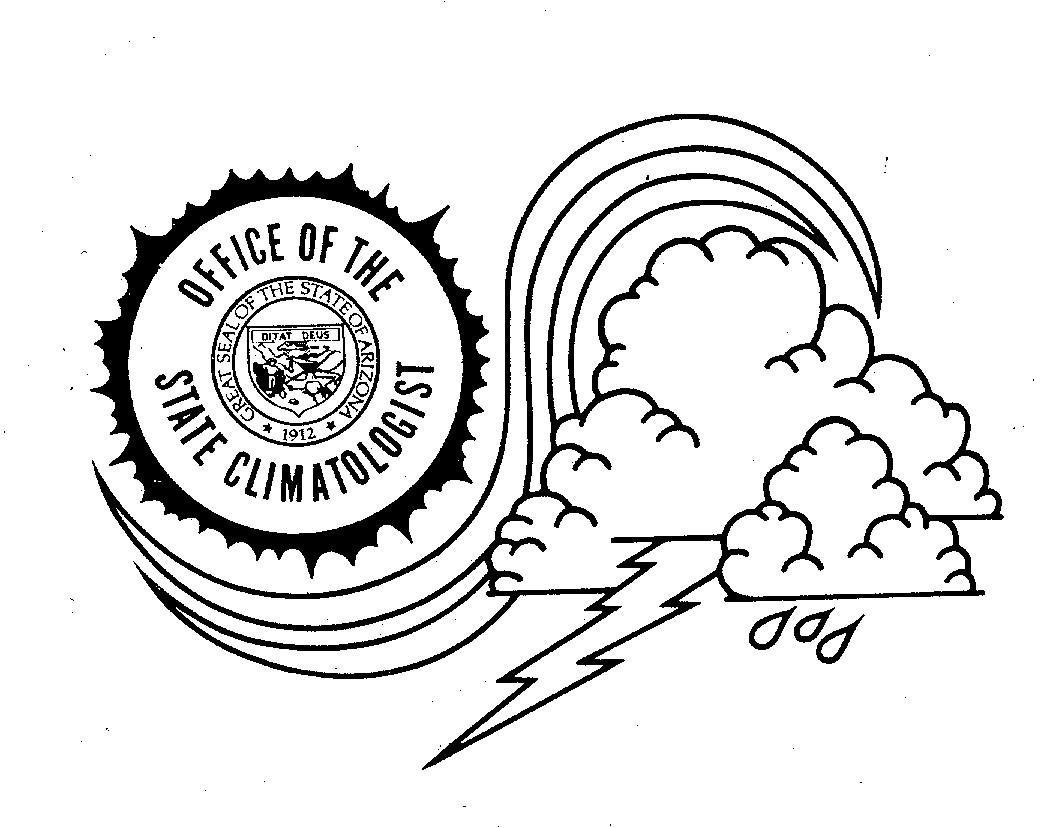 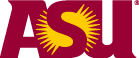 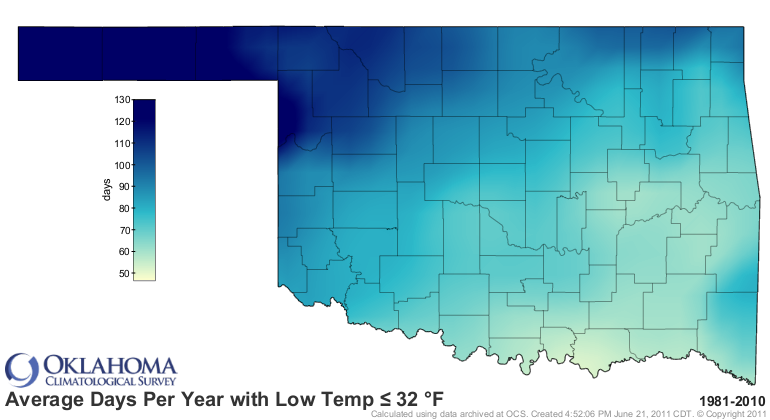 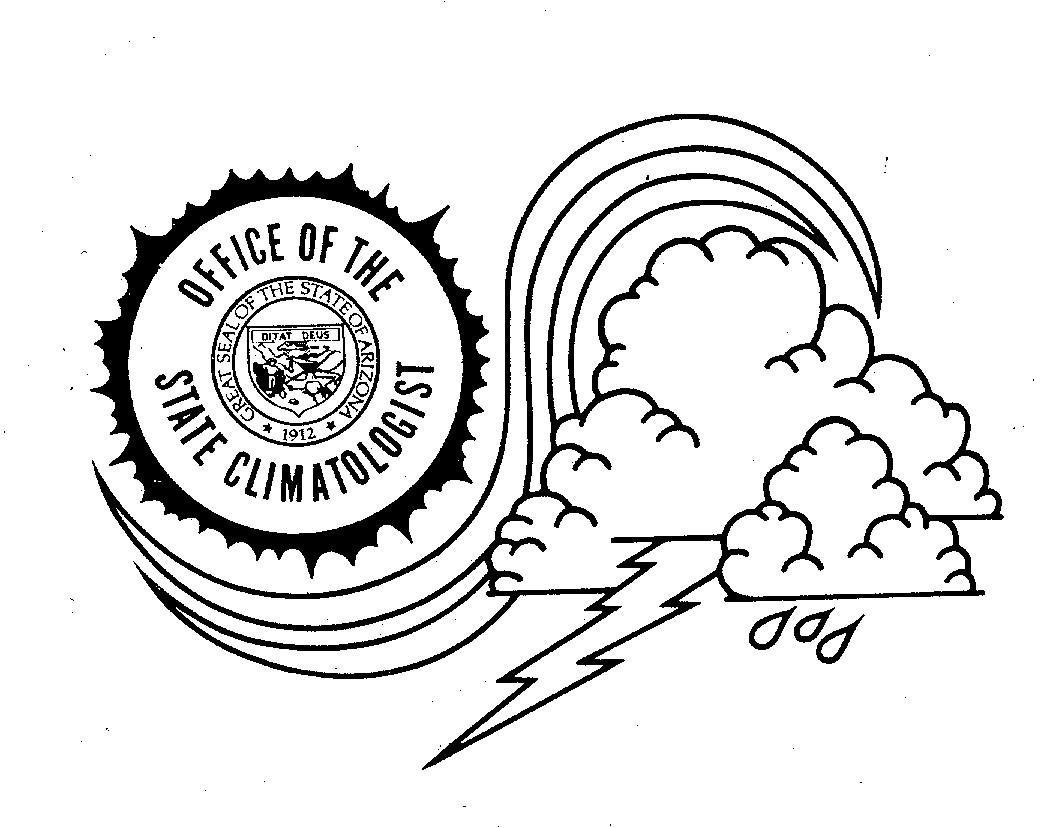 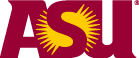 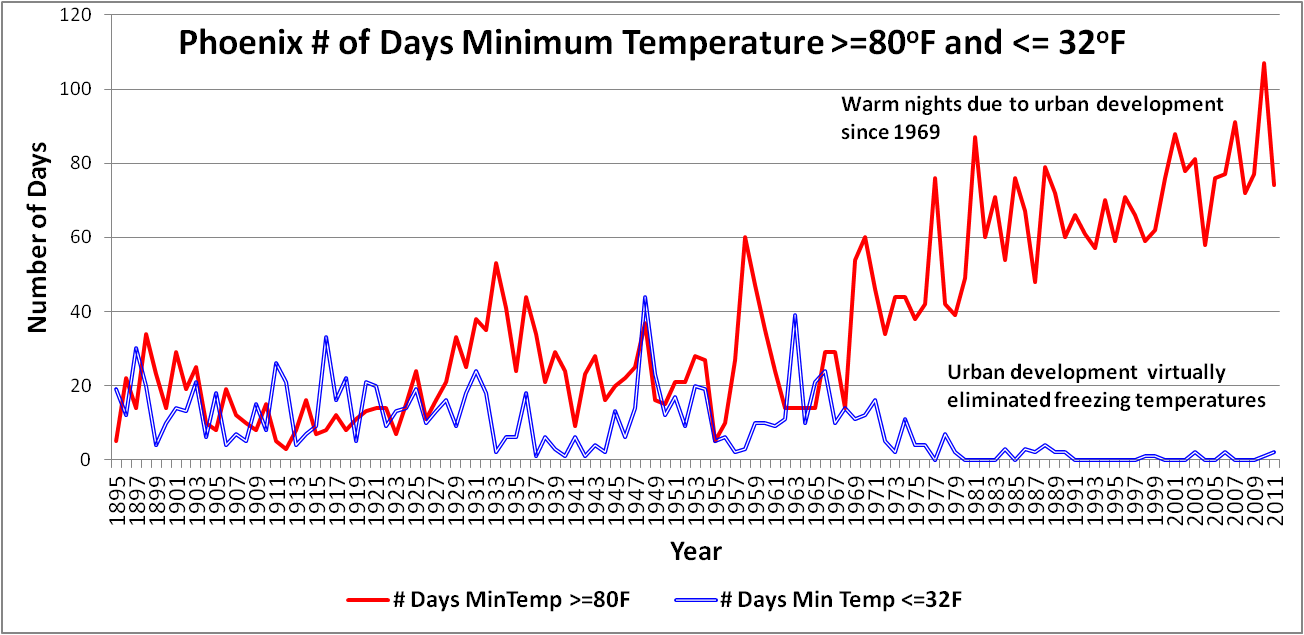 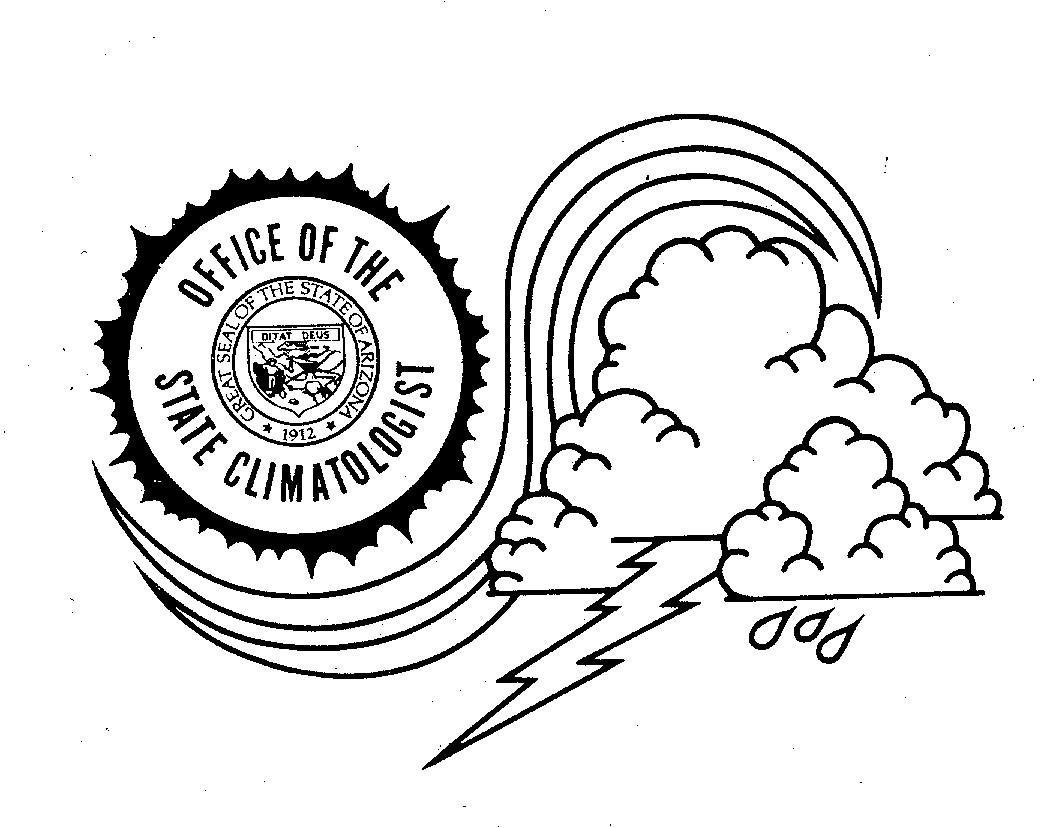 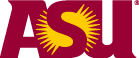 Tempe COOP Evaporation Pan – Ref ET
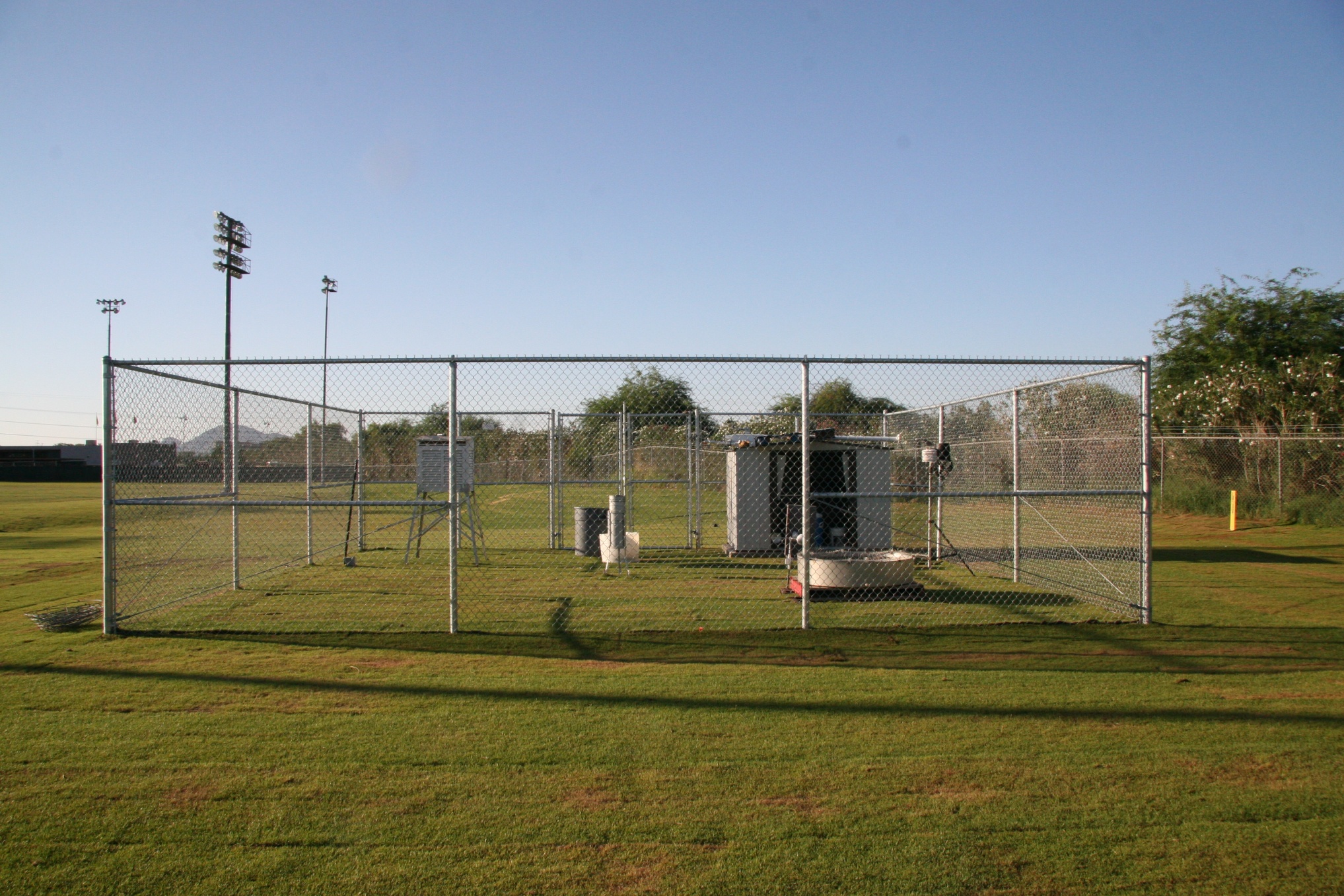 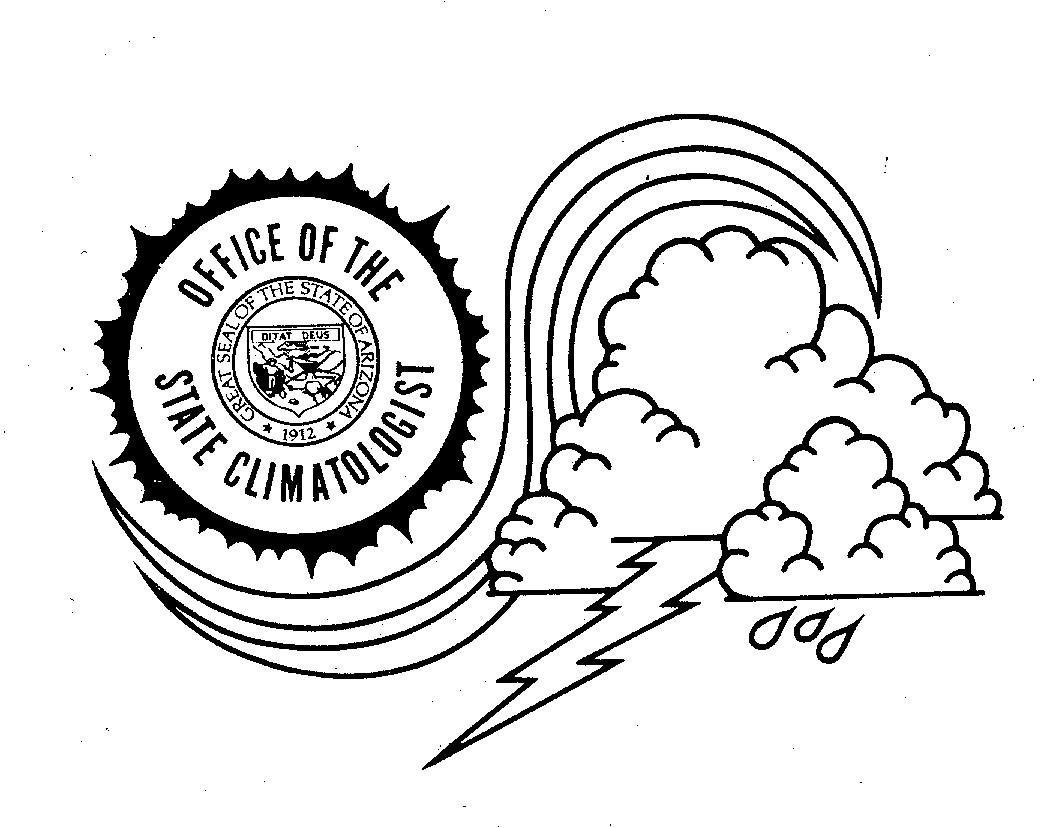 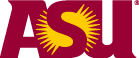 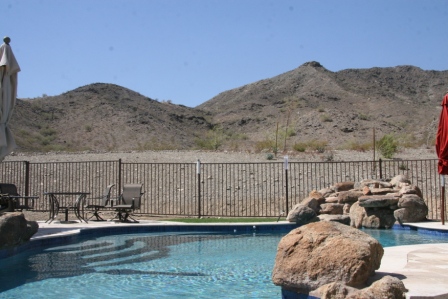 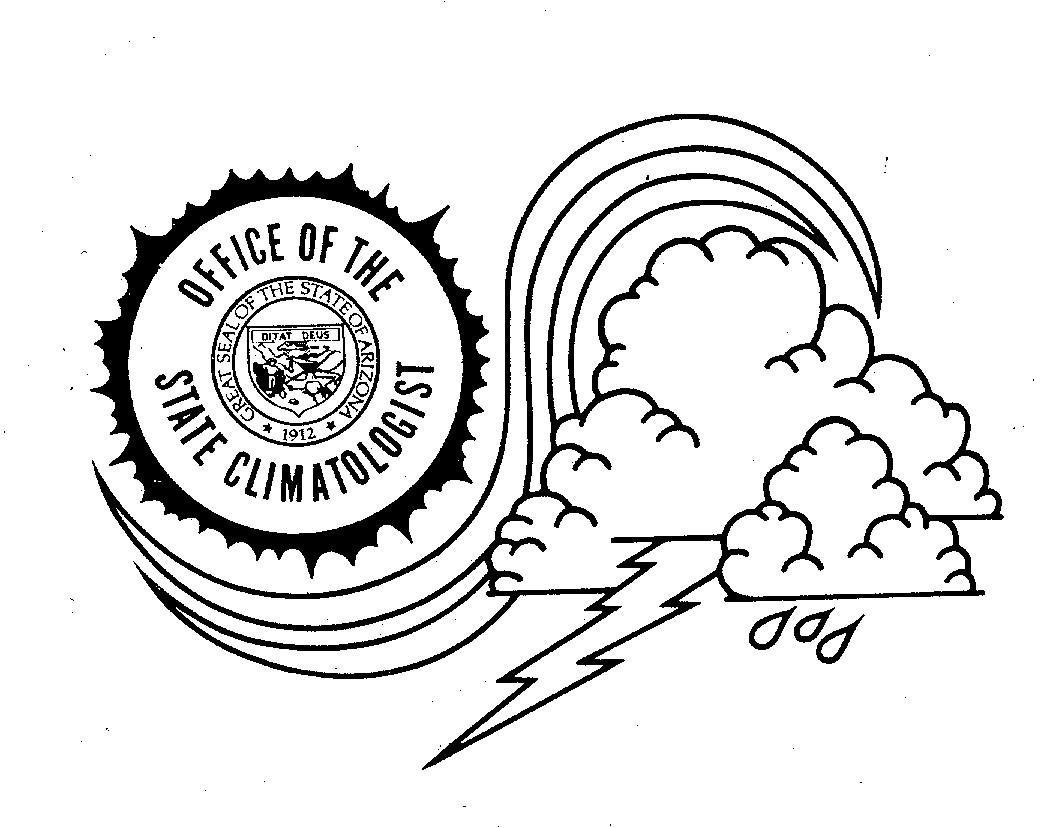 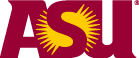 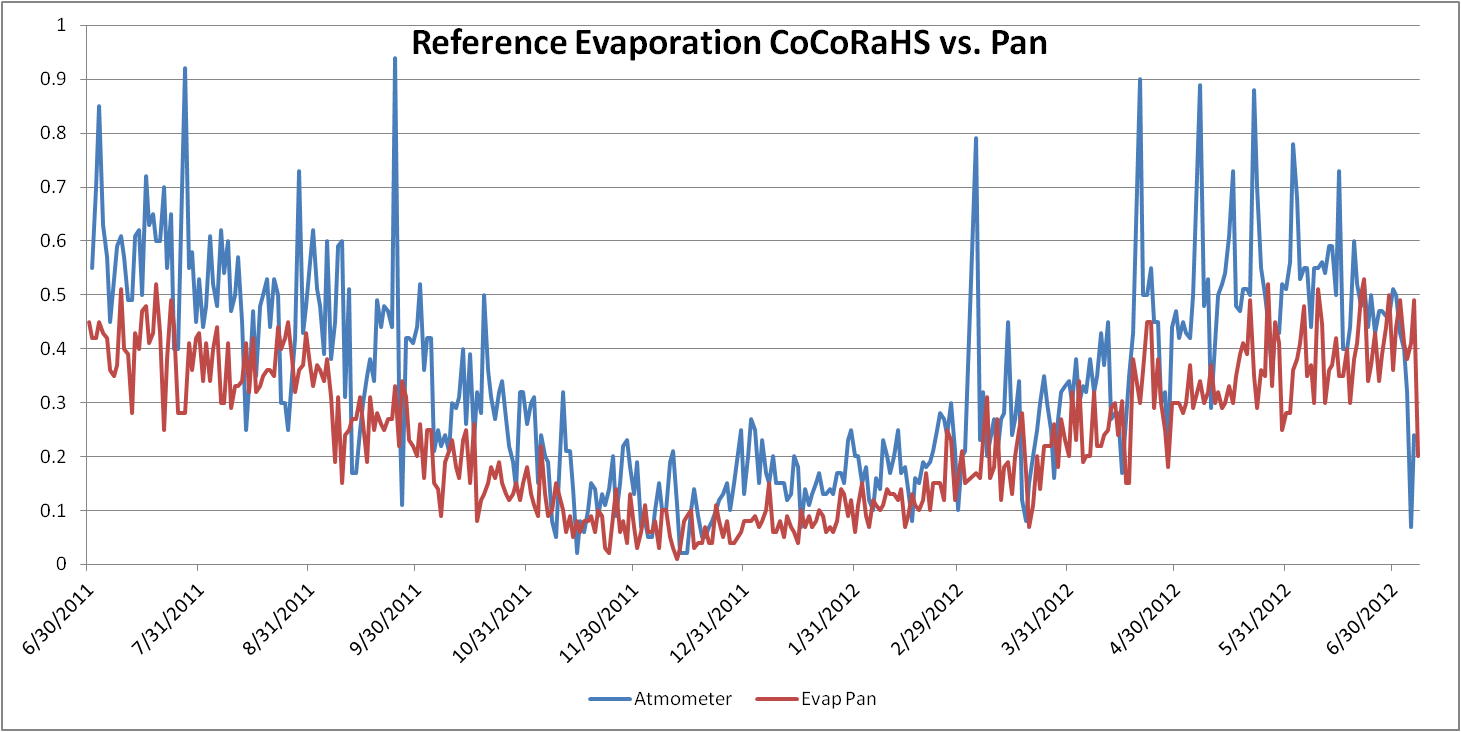 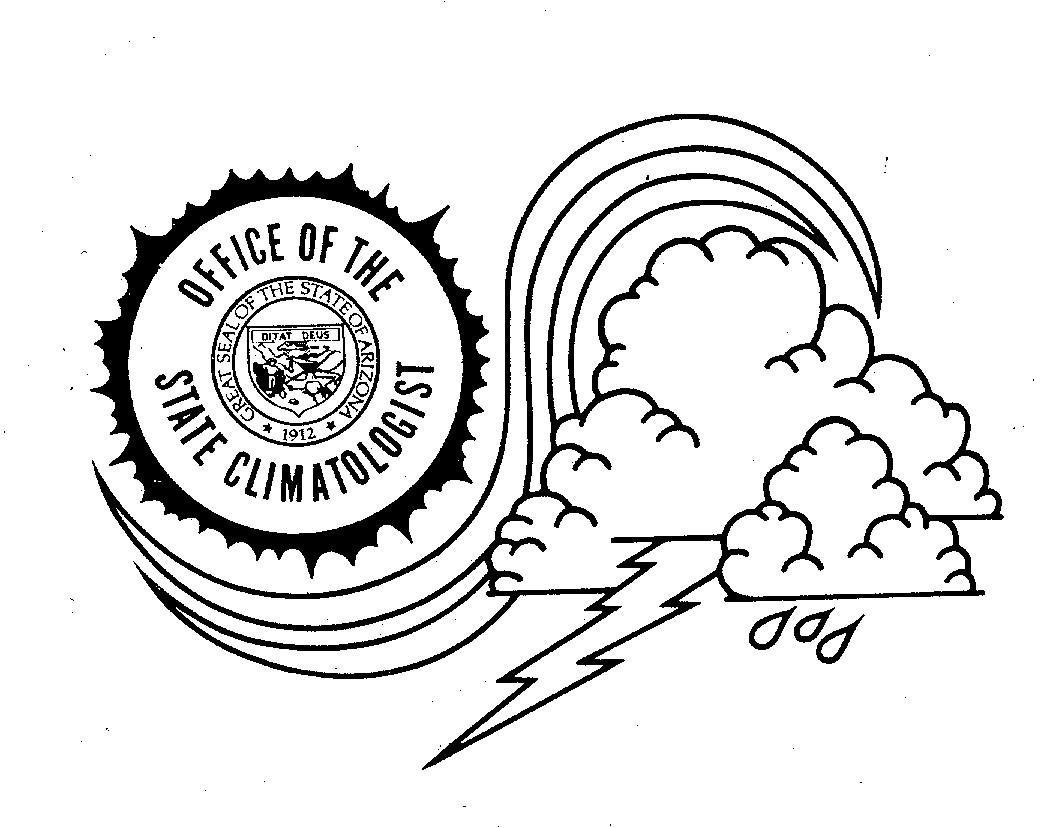 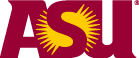 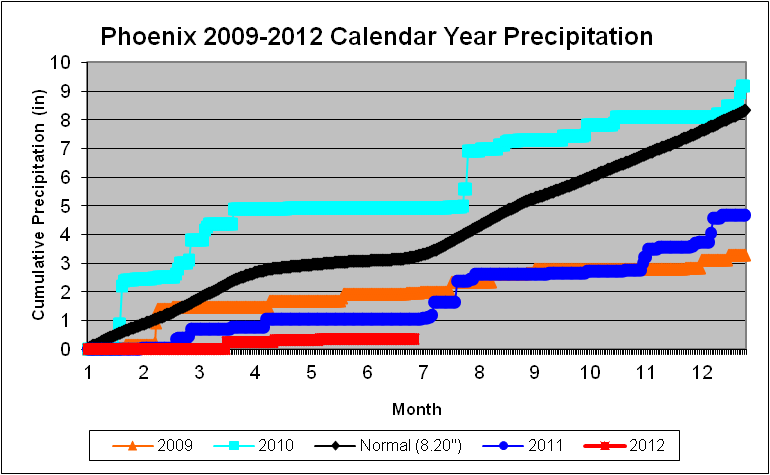 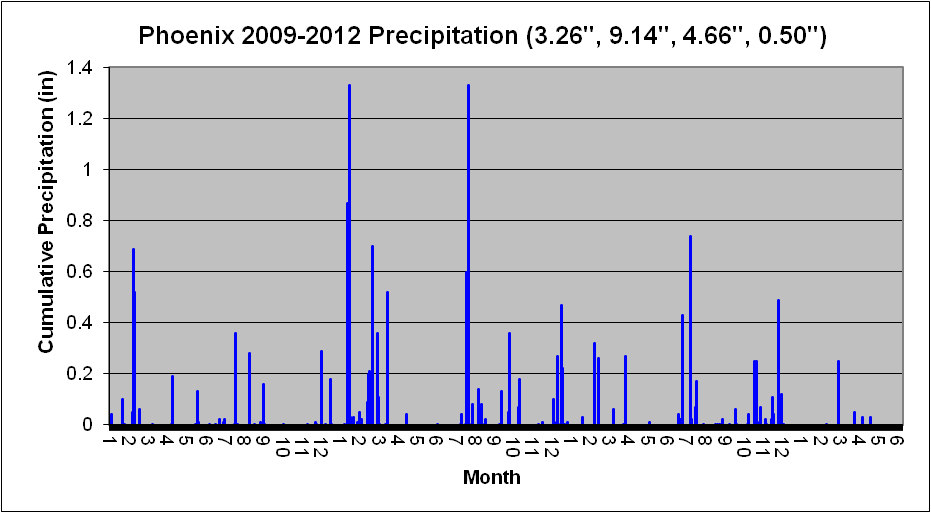 Rain Days
2009 – 22      3.26”
2010 – 38      9.14”
2011 – 33      4.66”
2012 -    5      0.50”
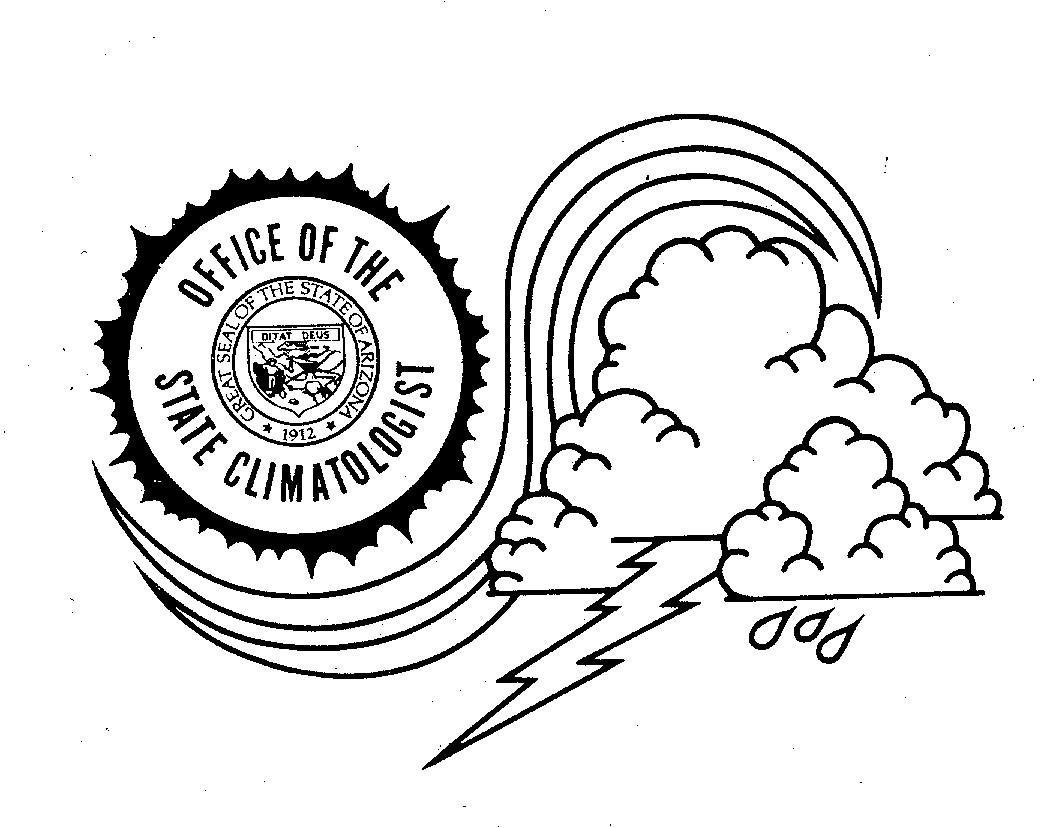 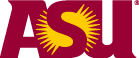 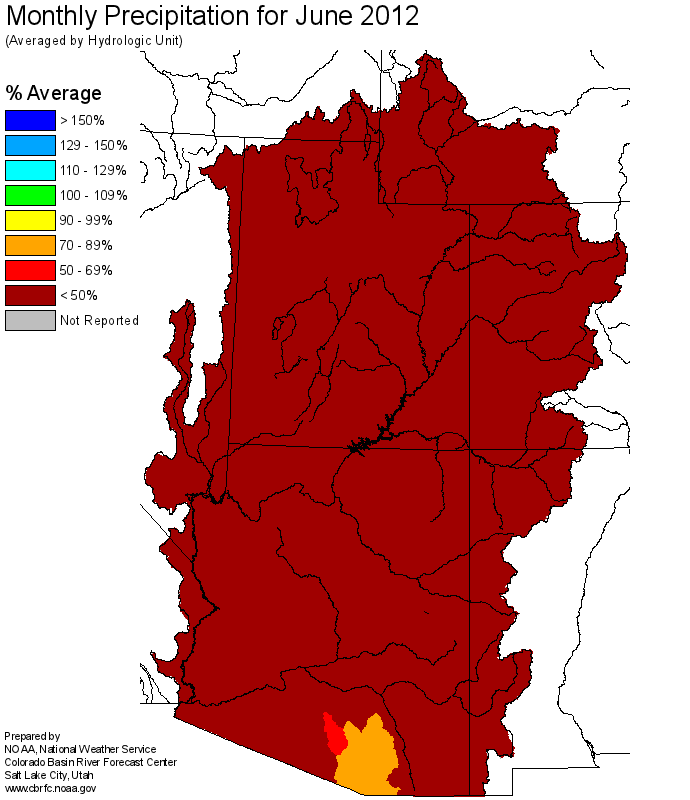 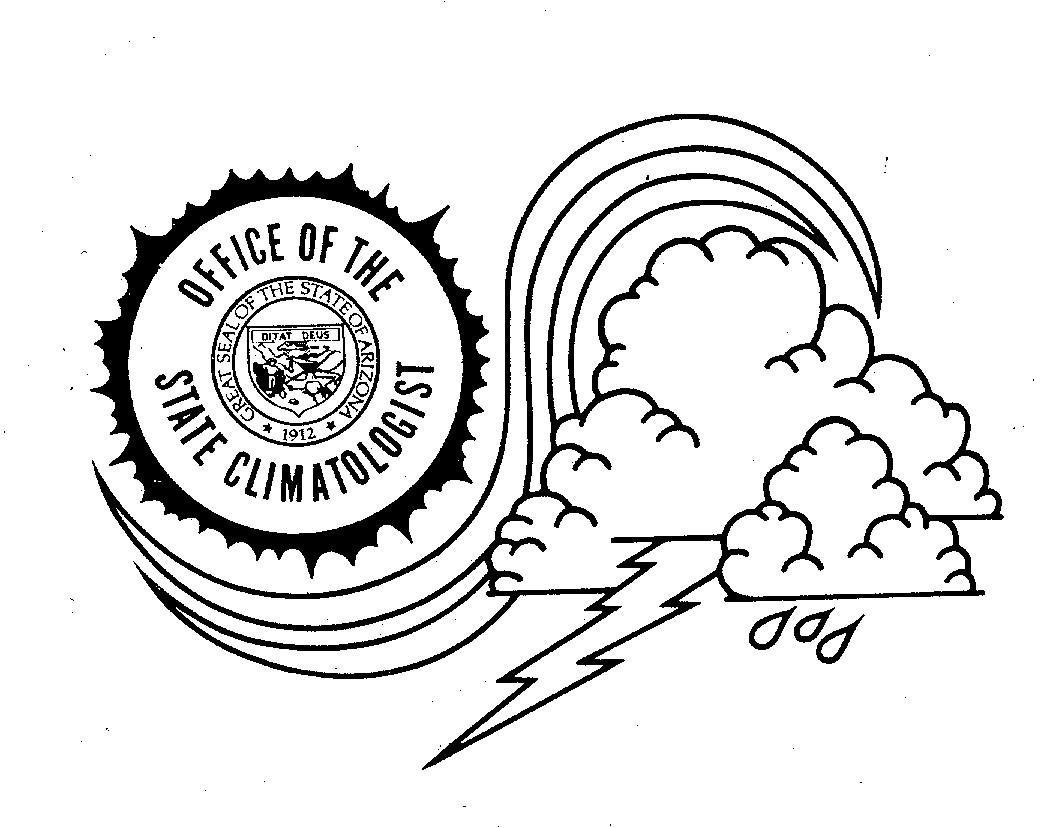 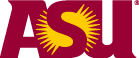 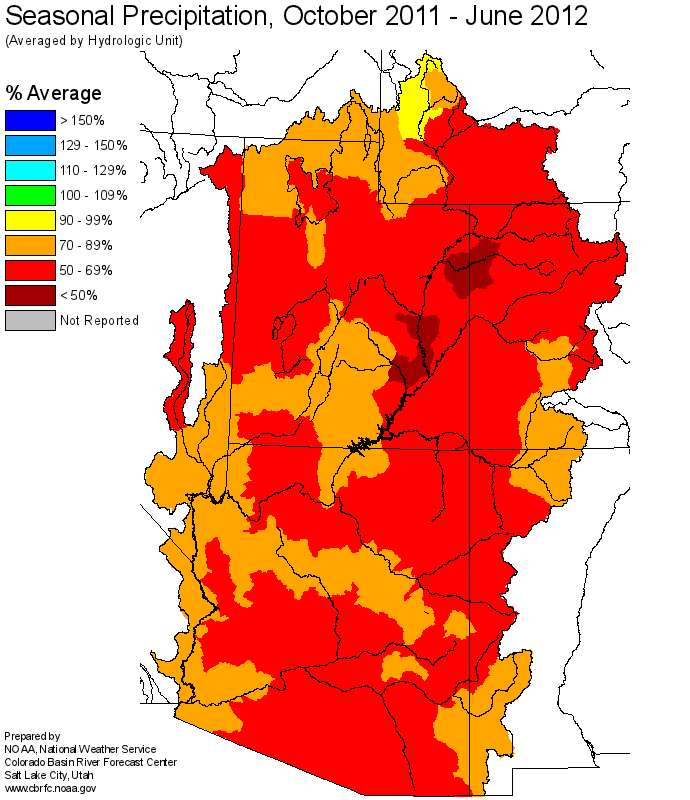 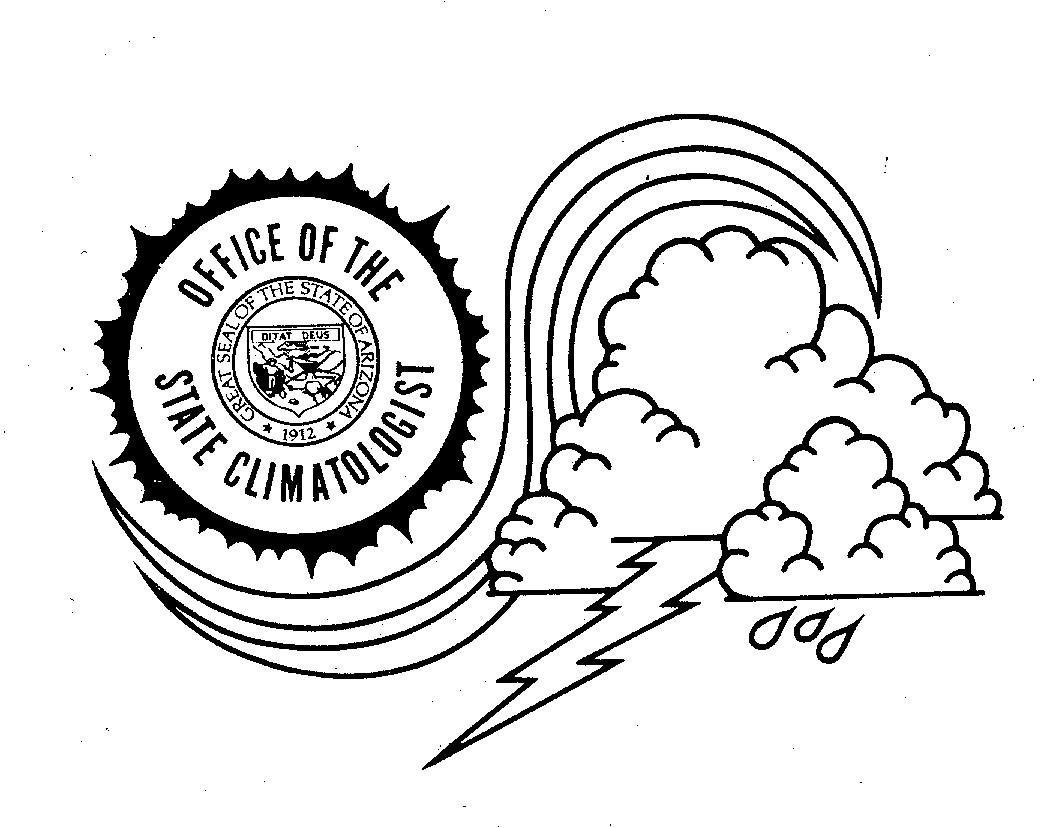 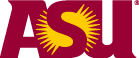 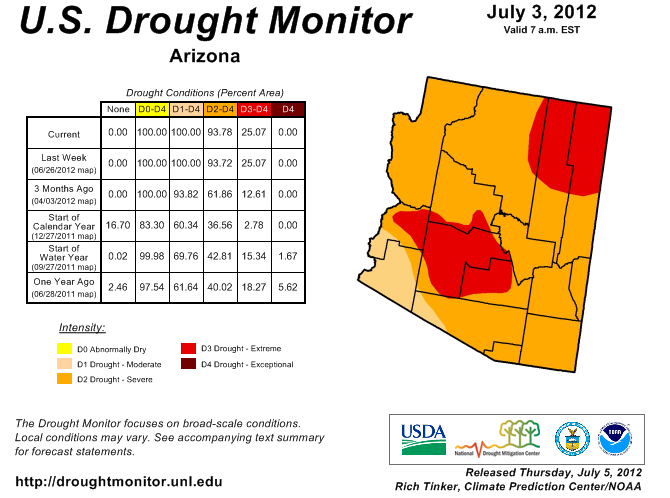 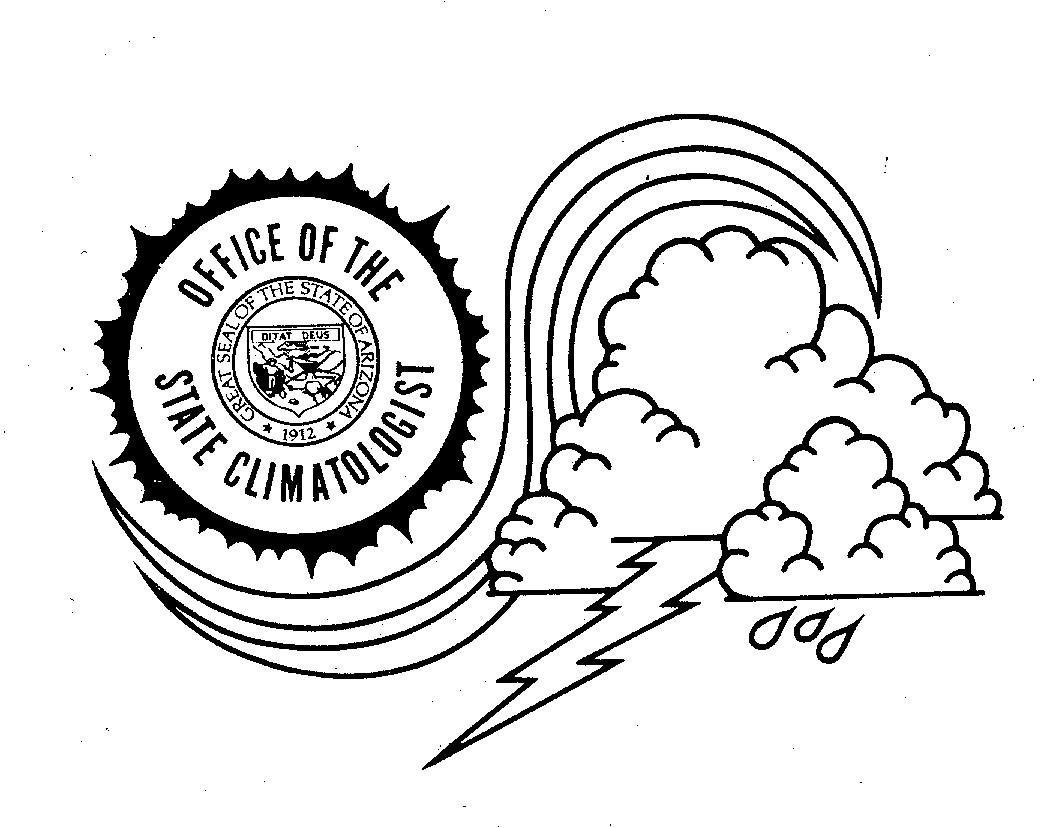 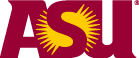 Is Arizona the new COOL place??
New High Maximum Temperature Records set in 2012:  
18 in April

New High Minimum Temperature Records set in 2012:  
3 in April
2 in May
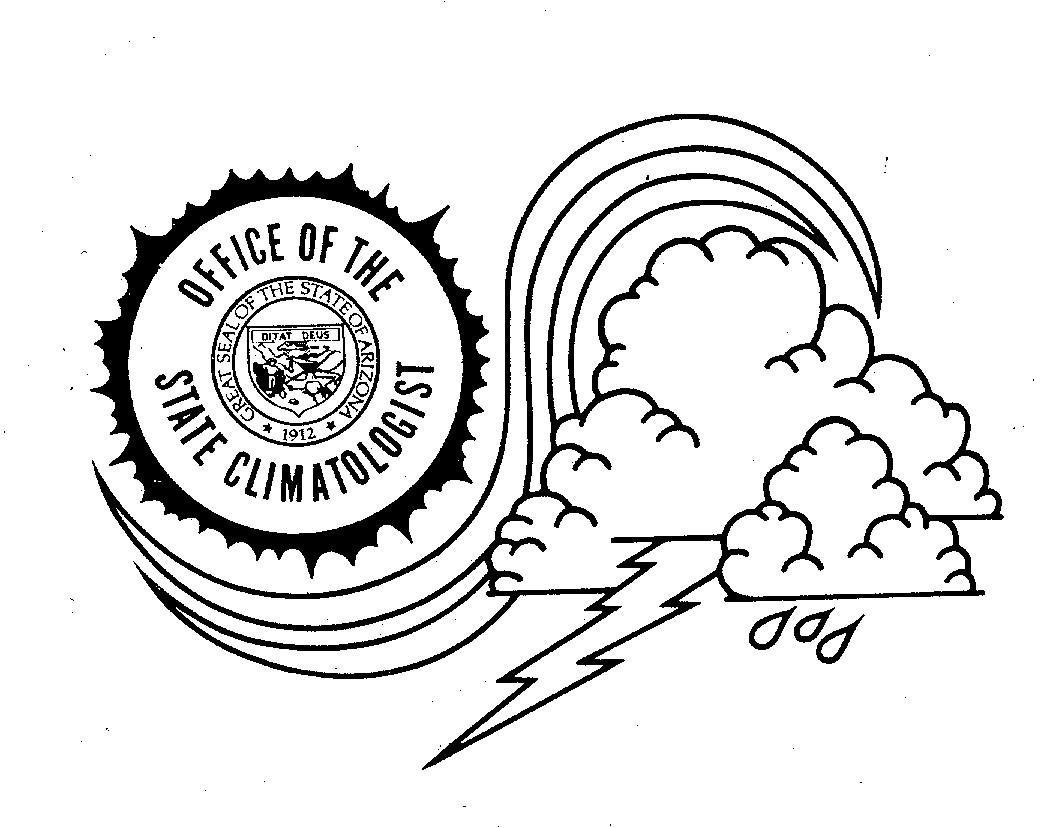 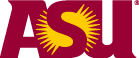 Arizona Snowbowl – Flagstaff Dec 29, 2011
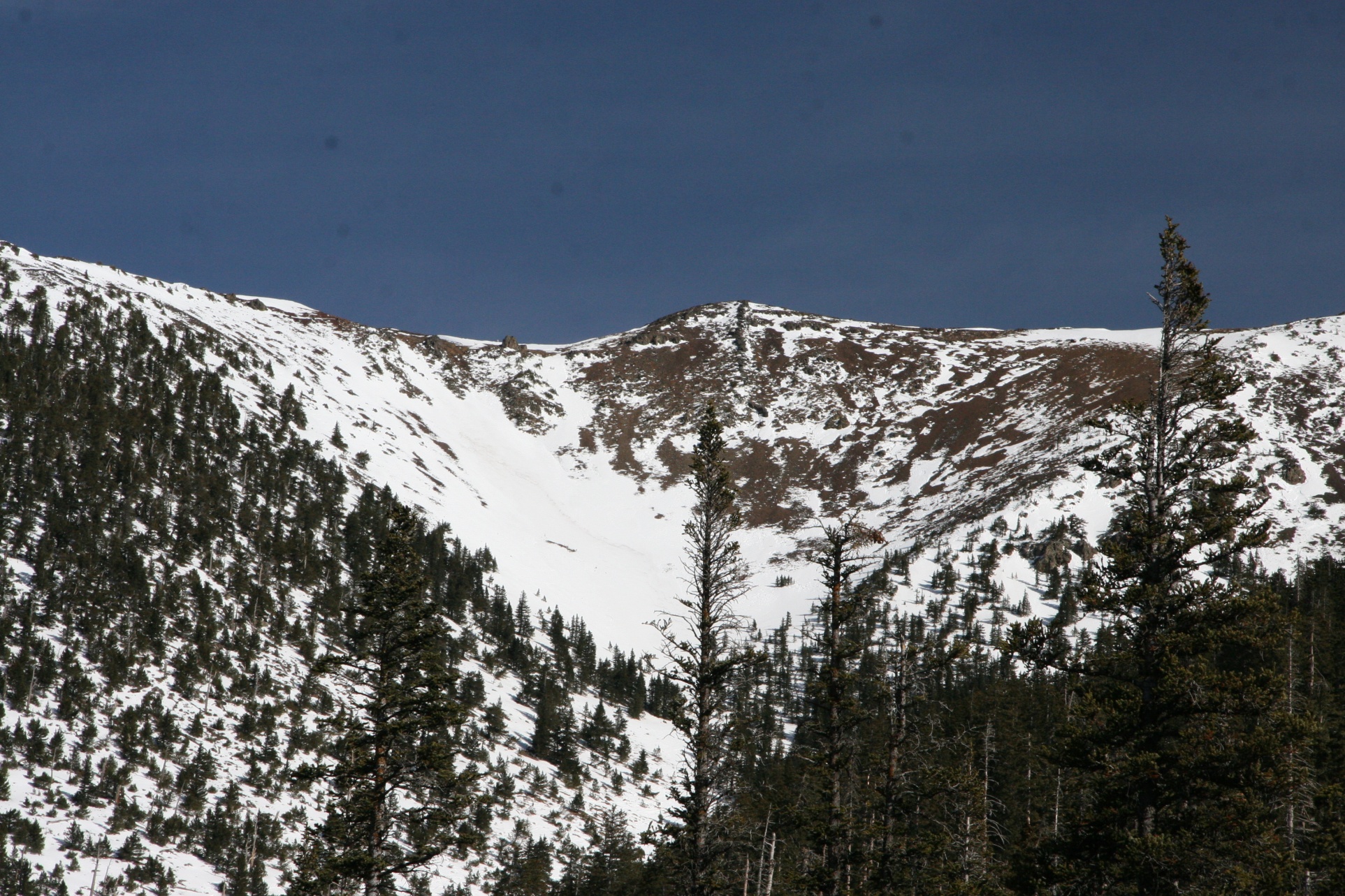 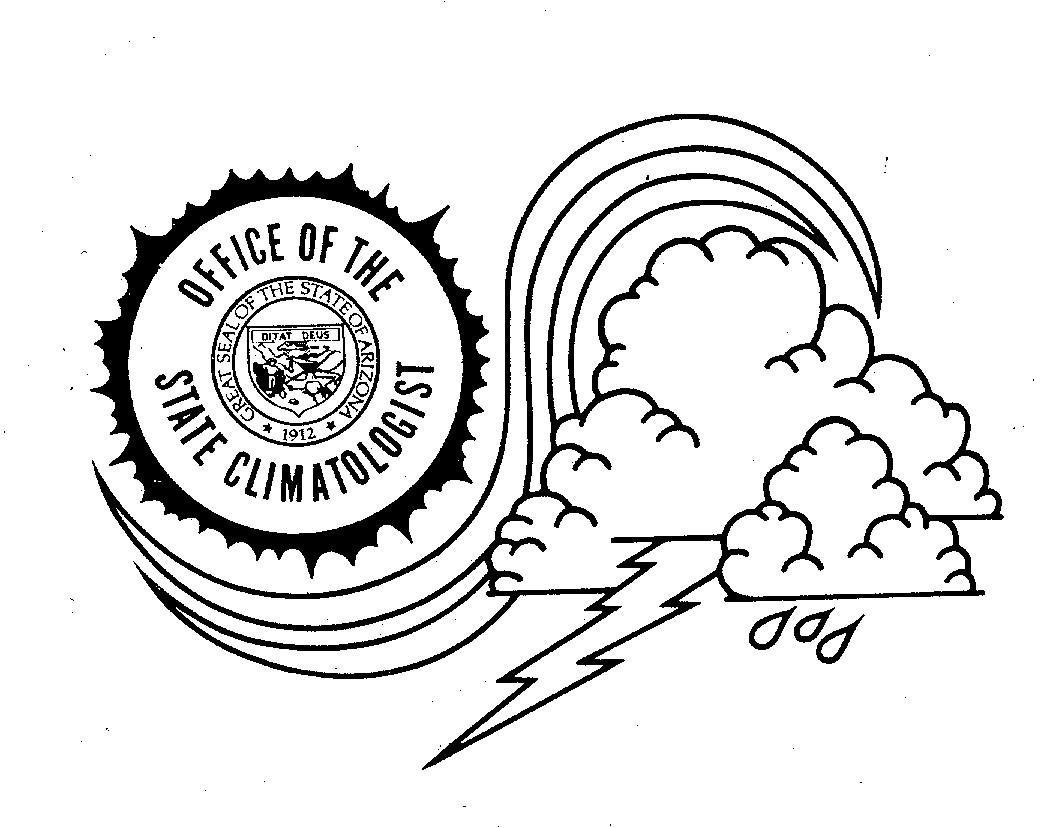 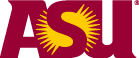 Arizona Snowbowl – Flagstaff Dec 29, 2011
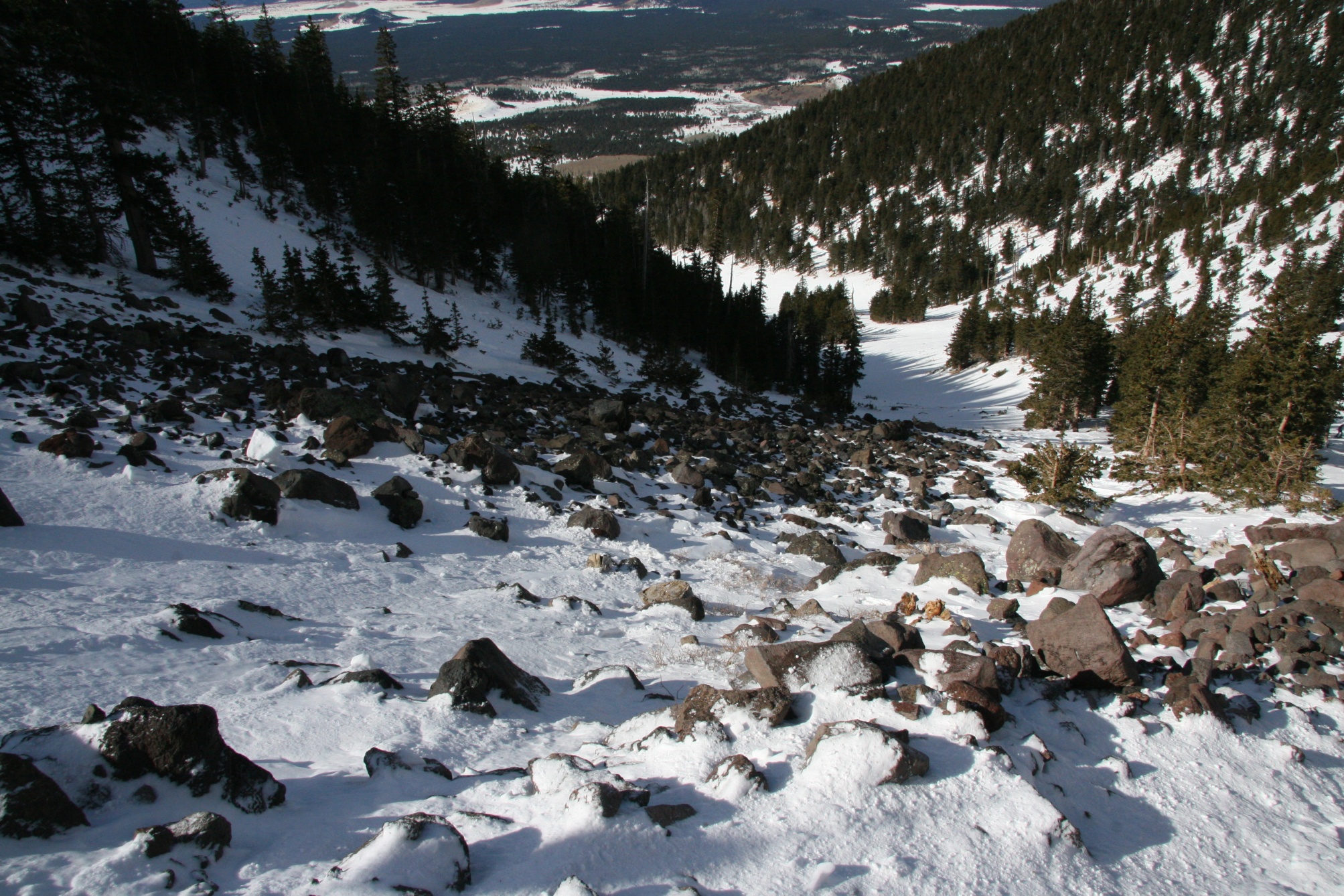 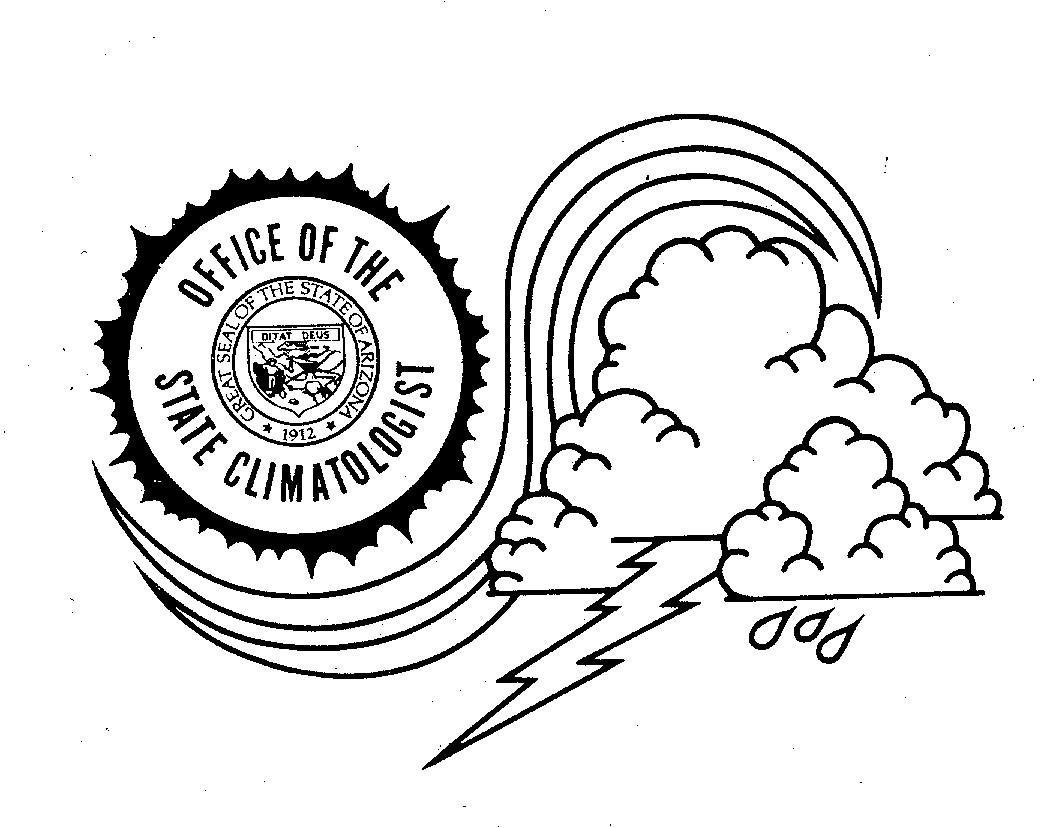 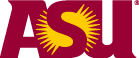 Climate Change has come to the Phoenix Metropolitan area – not as a result of “Global Warming”, but as a result of the urban heat island and nearly 2 decades of drought.
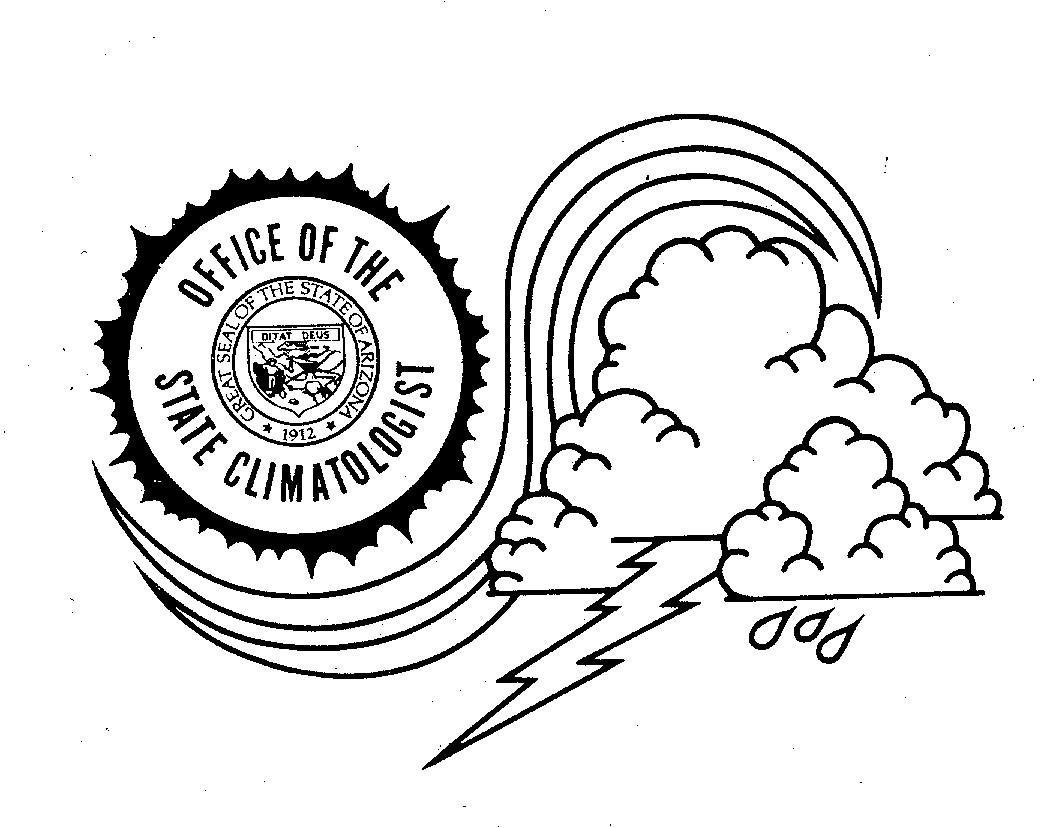 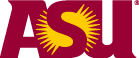 Climate Change has come to the Phoenix Metropolitan area – not as a result of “Global Warming”, but as a result of the urban heat island and nearly 2 decades of drought.
The effects of the increased heat on our energy and water resources are significant and require adaptation as well as mitigation.
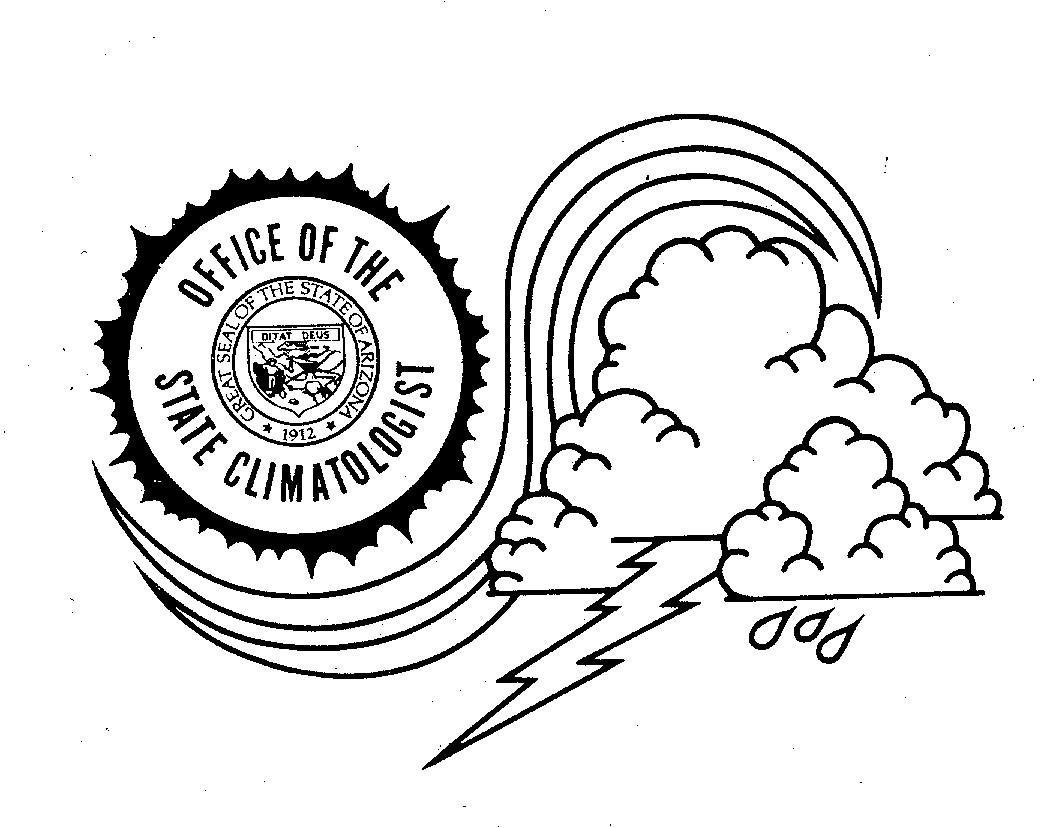 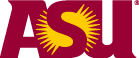 Climate Change has come to the Phoenix Metropolitan area – not as a result of “Global Warming”, but as a result of the urban heat island and nearly 2 decades of drought.
The effects of the increased heat on our energy and water resources are significant and require adaptation as well as mitigation. 

This has prompted the 23 cities and tribes in the Phoenix Metro area to call on the University for help in the way of Climate Services.
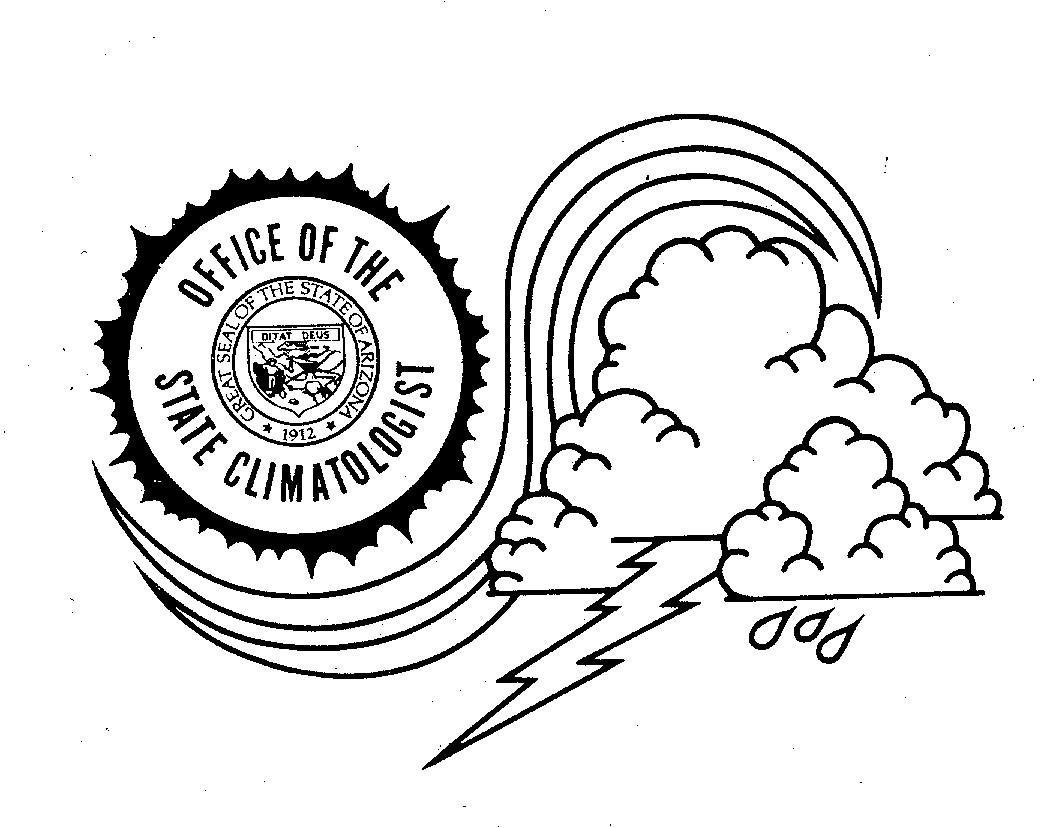 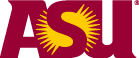 Climate Change has come to the Phoenix Metropolitan area – not as a result of “Global Warming”, but as a result of the urban heat island and nearly 2 decades of drought.
The effects of the increased heat on our energy and water resources are significant and require adaptation as well as mitigation. 

This has prompted the 23 cities and tribes in the Phoenix Metro area to call on the University for help in the way of Climate Services.

Arizona State University has responded by establishing the Center for Integrated Solutions to Climate Challenges (the Climate Center at ASU) focussing on urban centers in arid regions, starting with Phoenix.
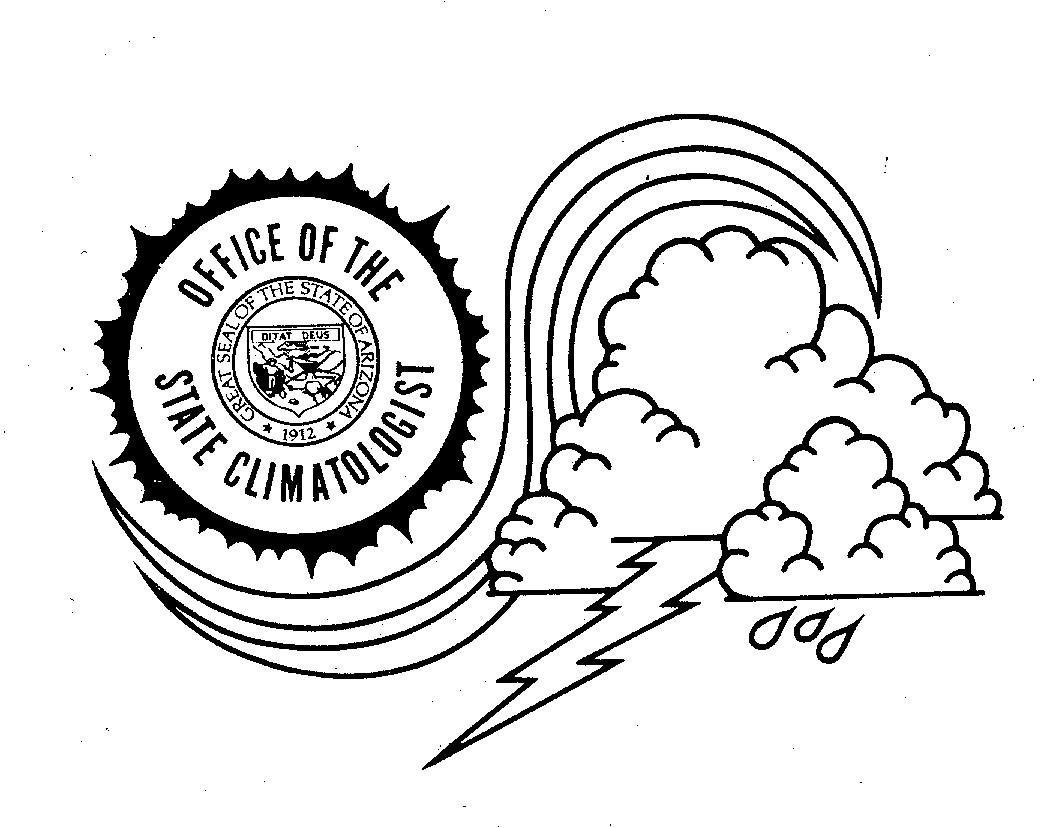 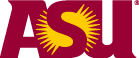 Climate Change has come to the Phoenix Metropolitan area – not as a result of “Global Warming”, but as a result of the urban heat island and nearly 2 decades of drought.
The effects of the increased heat on our energy and water resources are significant and require adaptation as well as mitigation. 

This has prompted the 23 cities and tribes in the Phoenix Metro area to call on the University for help in the way of Climate Services.

Arizona State University has responded by establishing the Center for Integrated Solutions to Climate Challenges (the Climate Center at ASU) focussing on urban centers in arid regions, starting with Phoenix.

At the center of the Climate Center is the State Climate Office.  The core of the operation is making the research accessible and useful to the decision-makers.  The Center is part of the School of Sustainability.
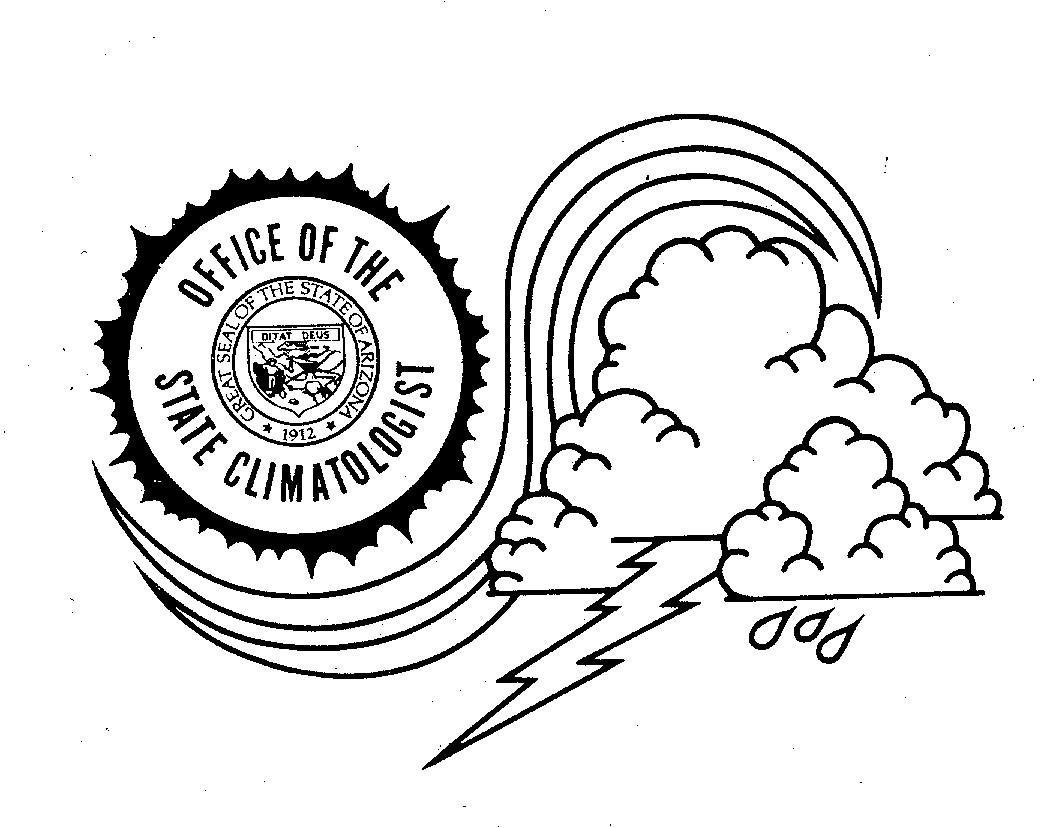 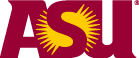